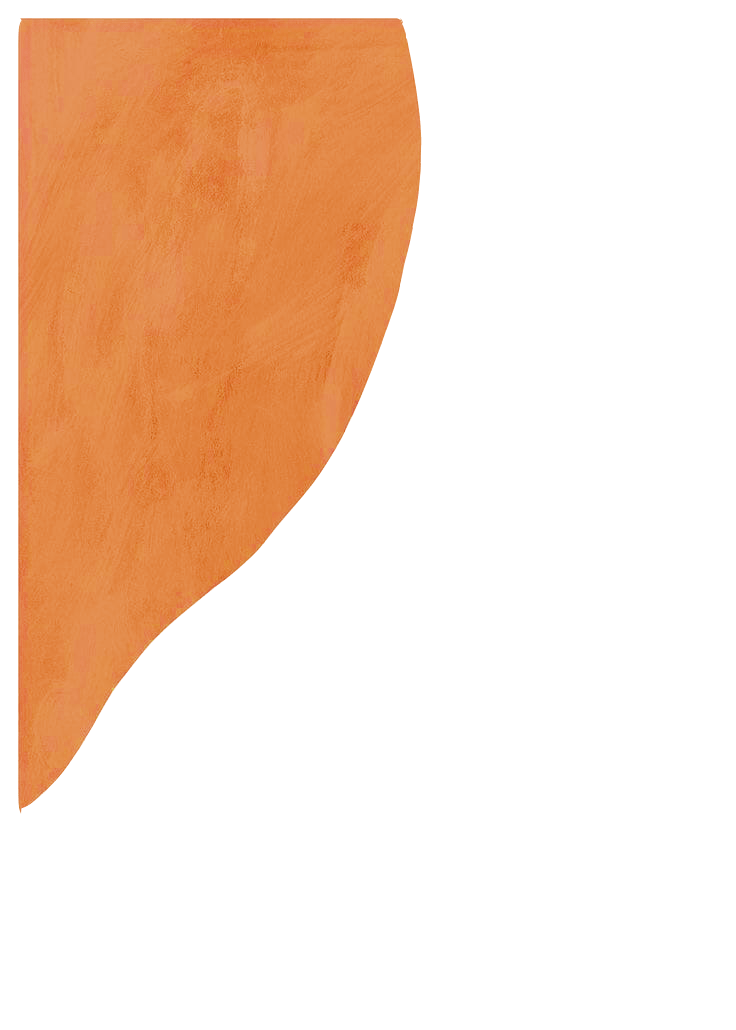 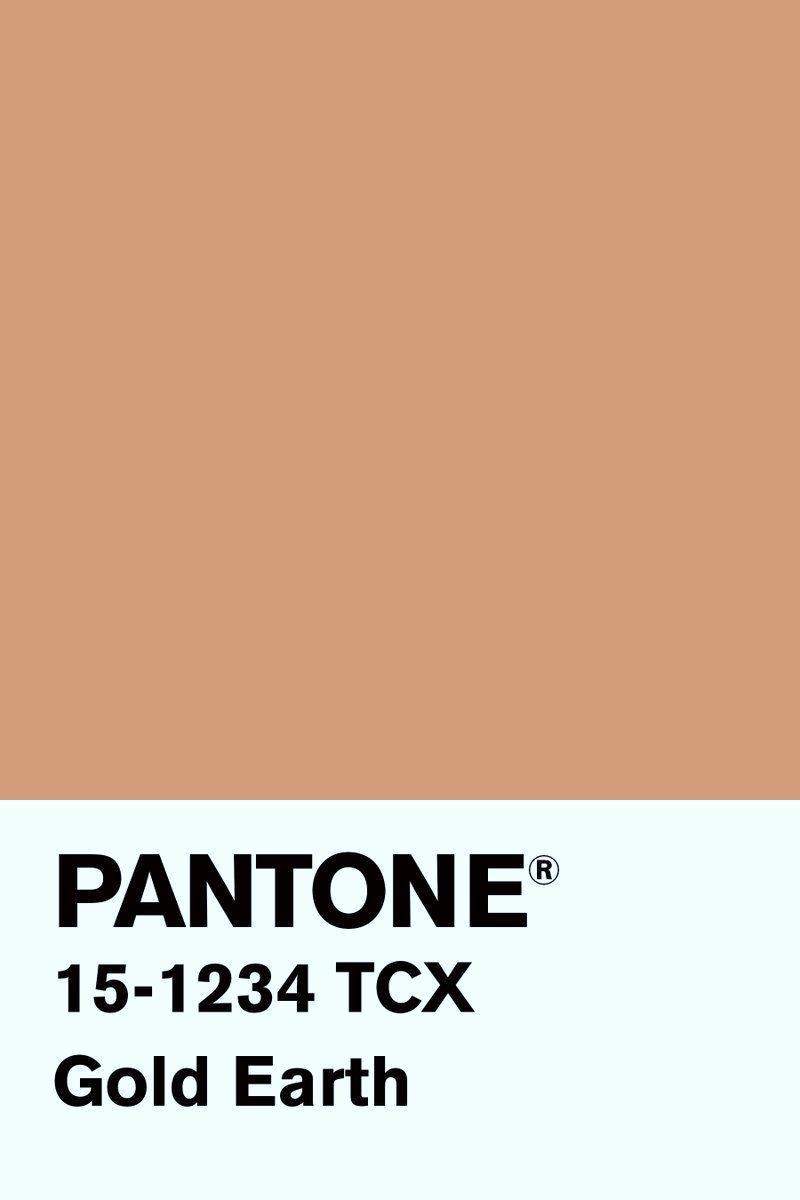 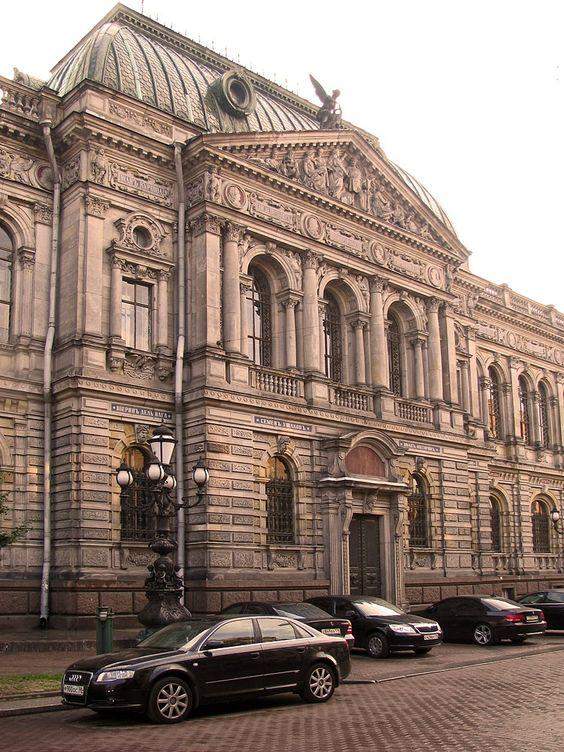 Центр волонтёров культуры
 СПГХПА А. Л. Штиглица
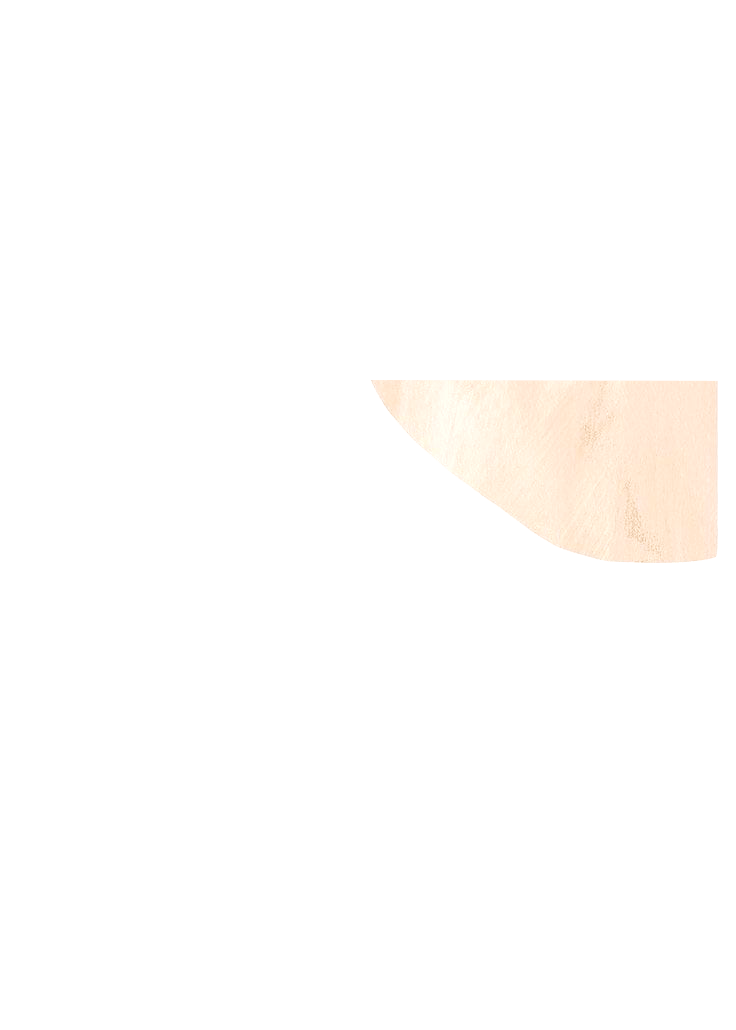 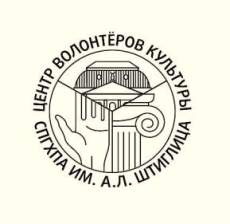 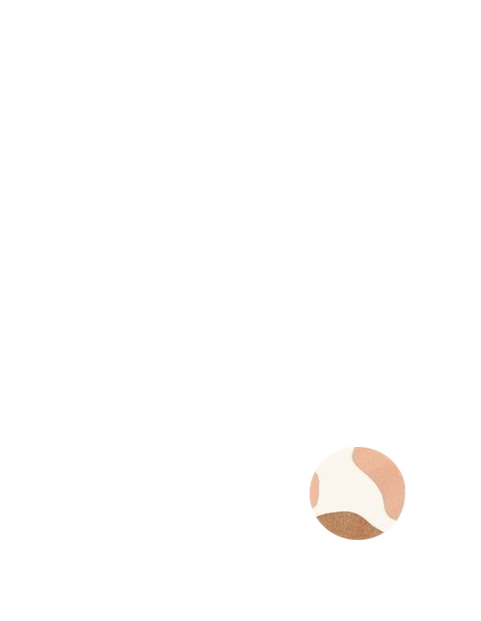 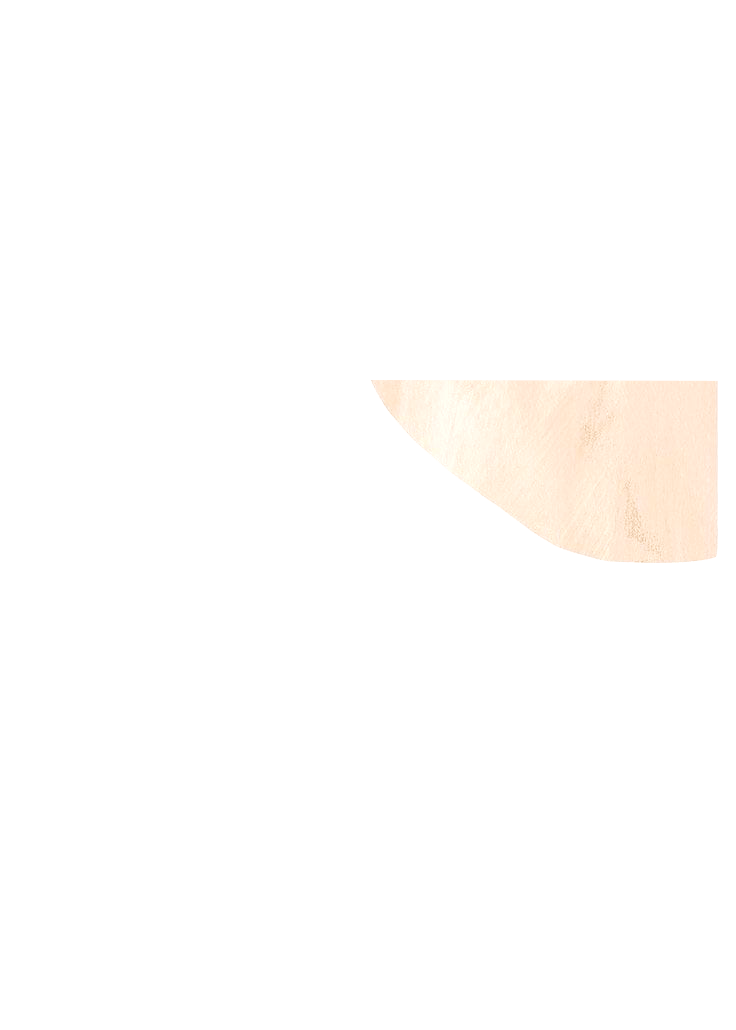 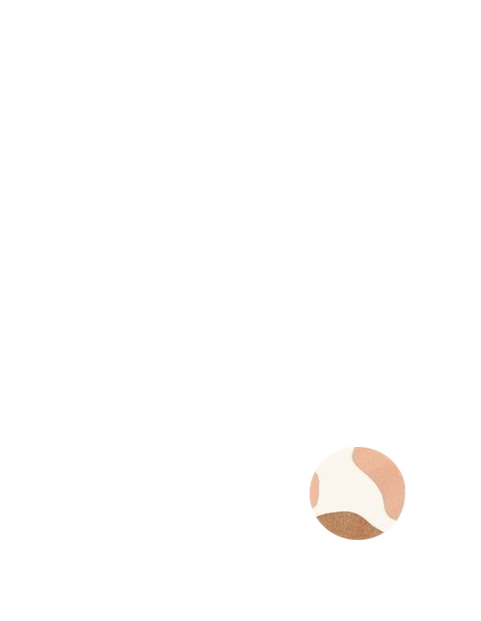 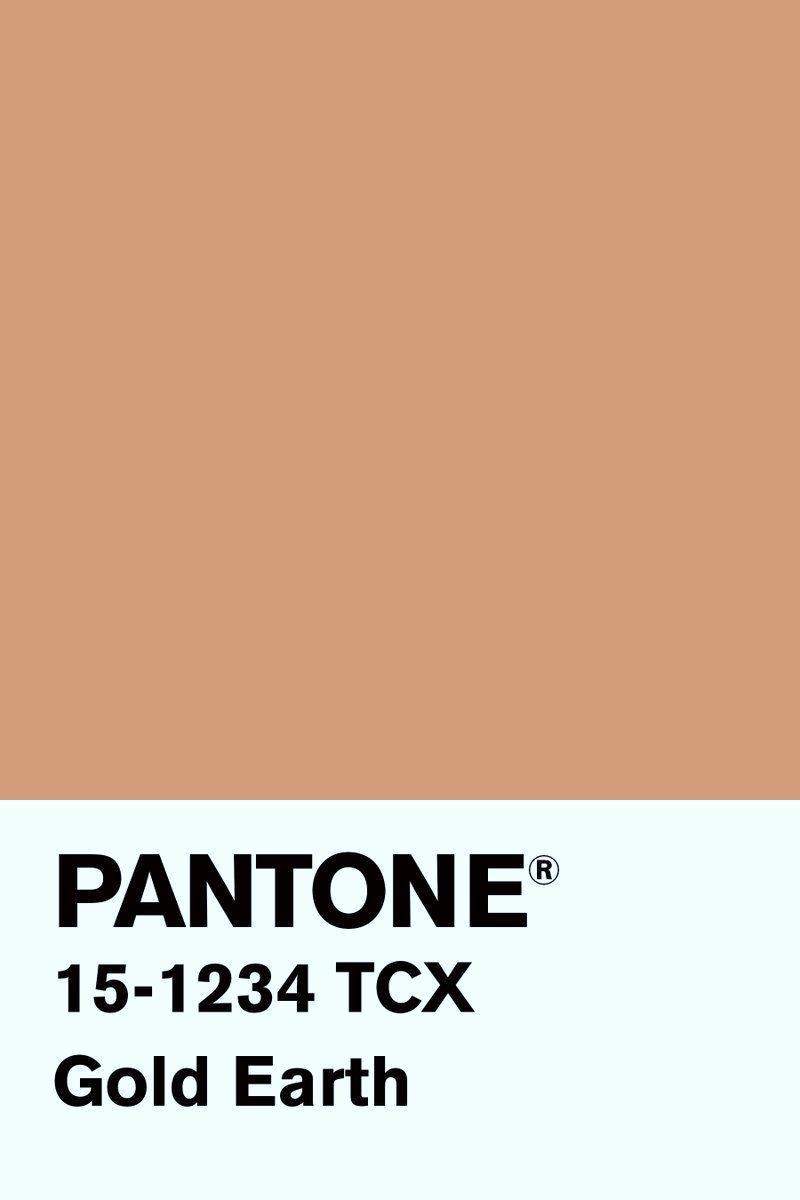 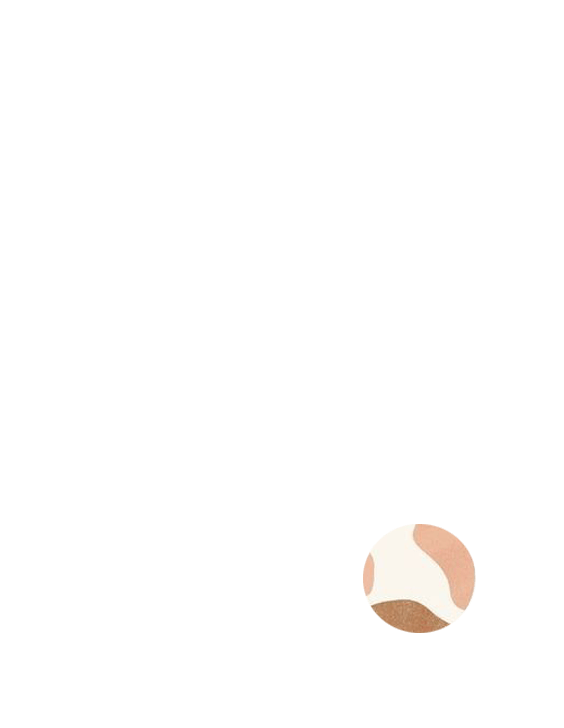 Чем мы занимаемся?
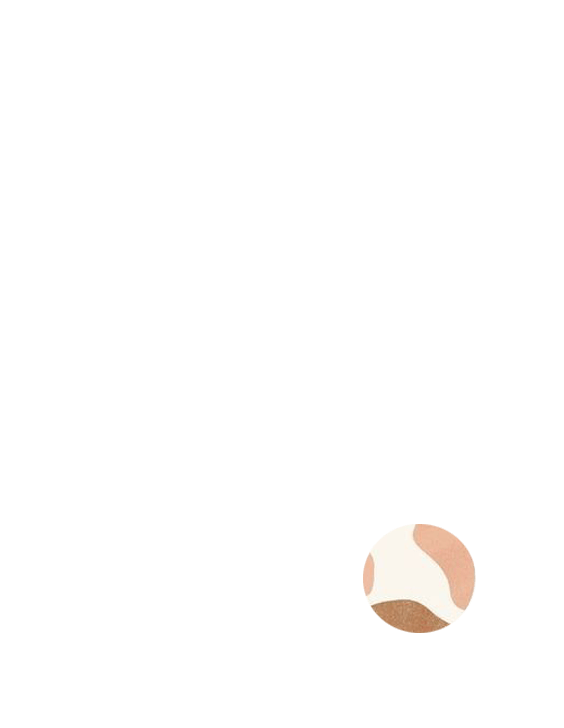 Помогаем в организации и проведении различных культурных мероприятий
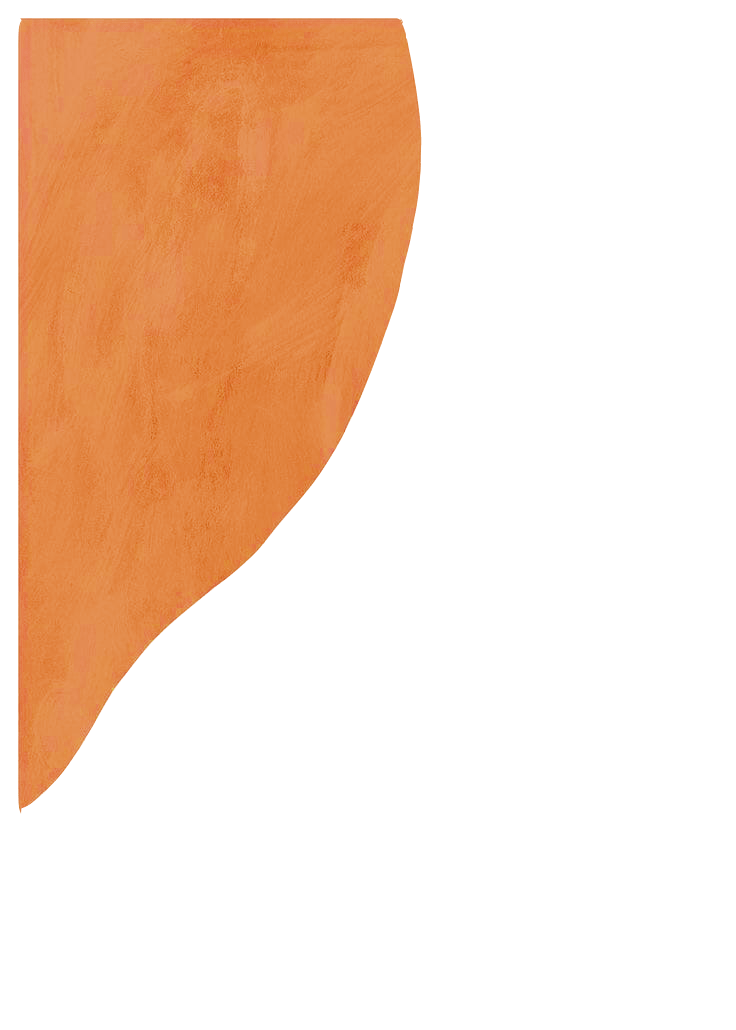 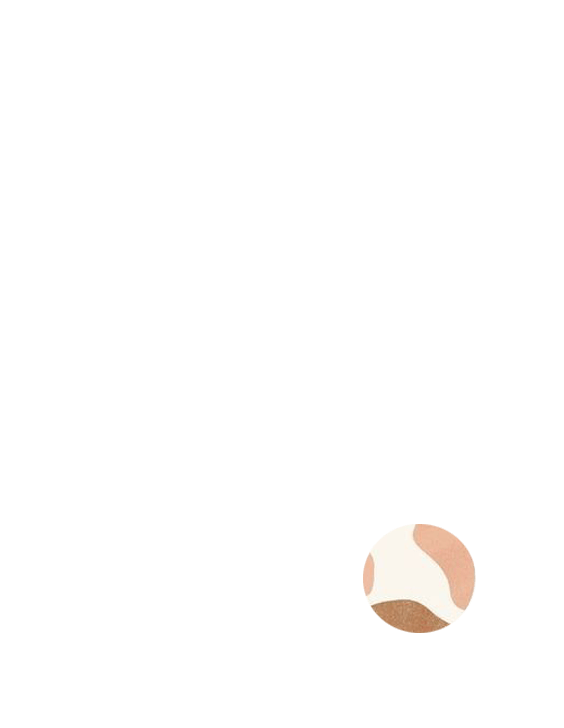 Рассказываем о правах и обязанностях волонтеров
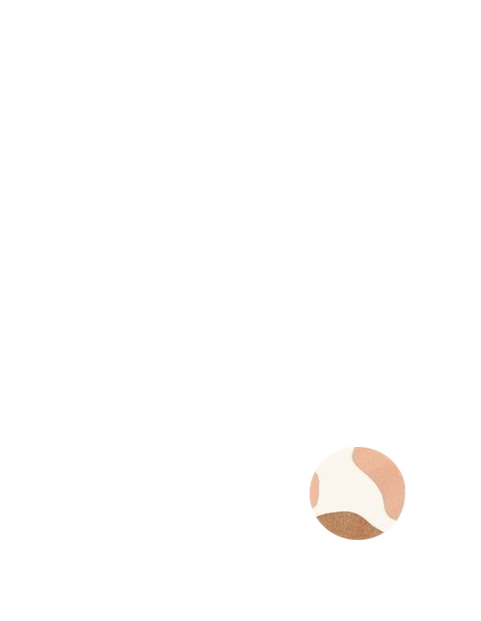 Проводим лекции в рамках проекта ЛЕКТОРИЙ
Устраеваем показы КИНОКЛУБА
Организуем ТЕМАТИЧЕСКИЕ ВЕЧЕРА
Занимаемся реализацией студенческих идей и инициатив
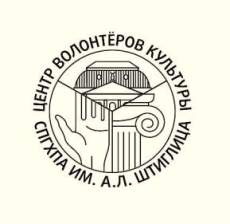 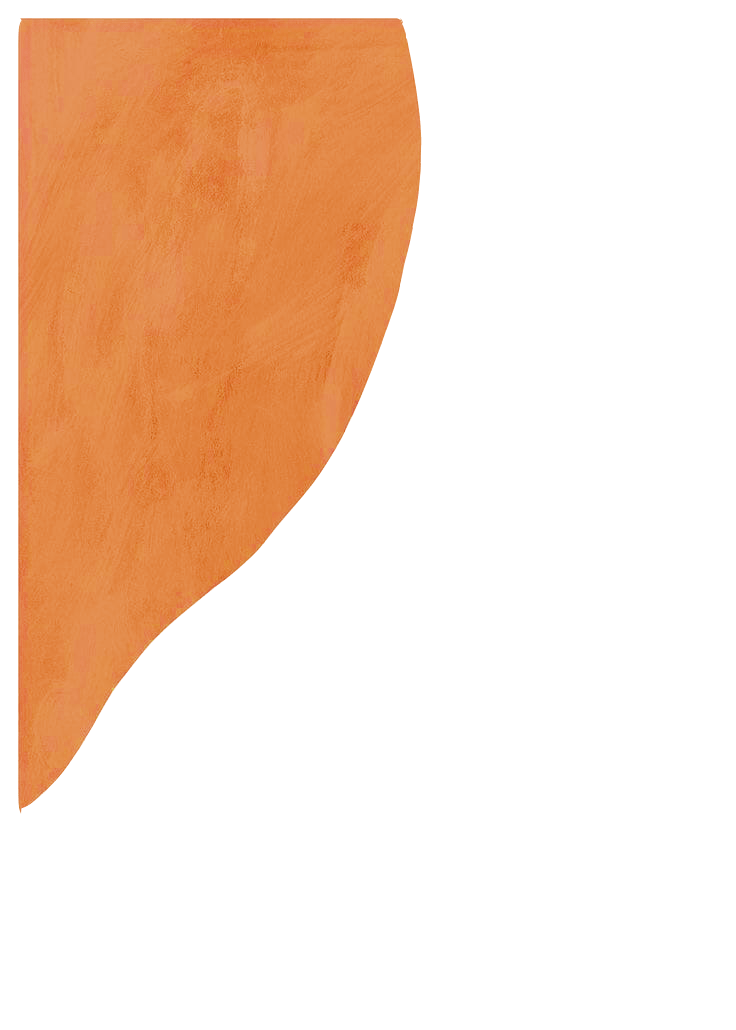 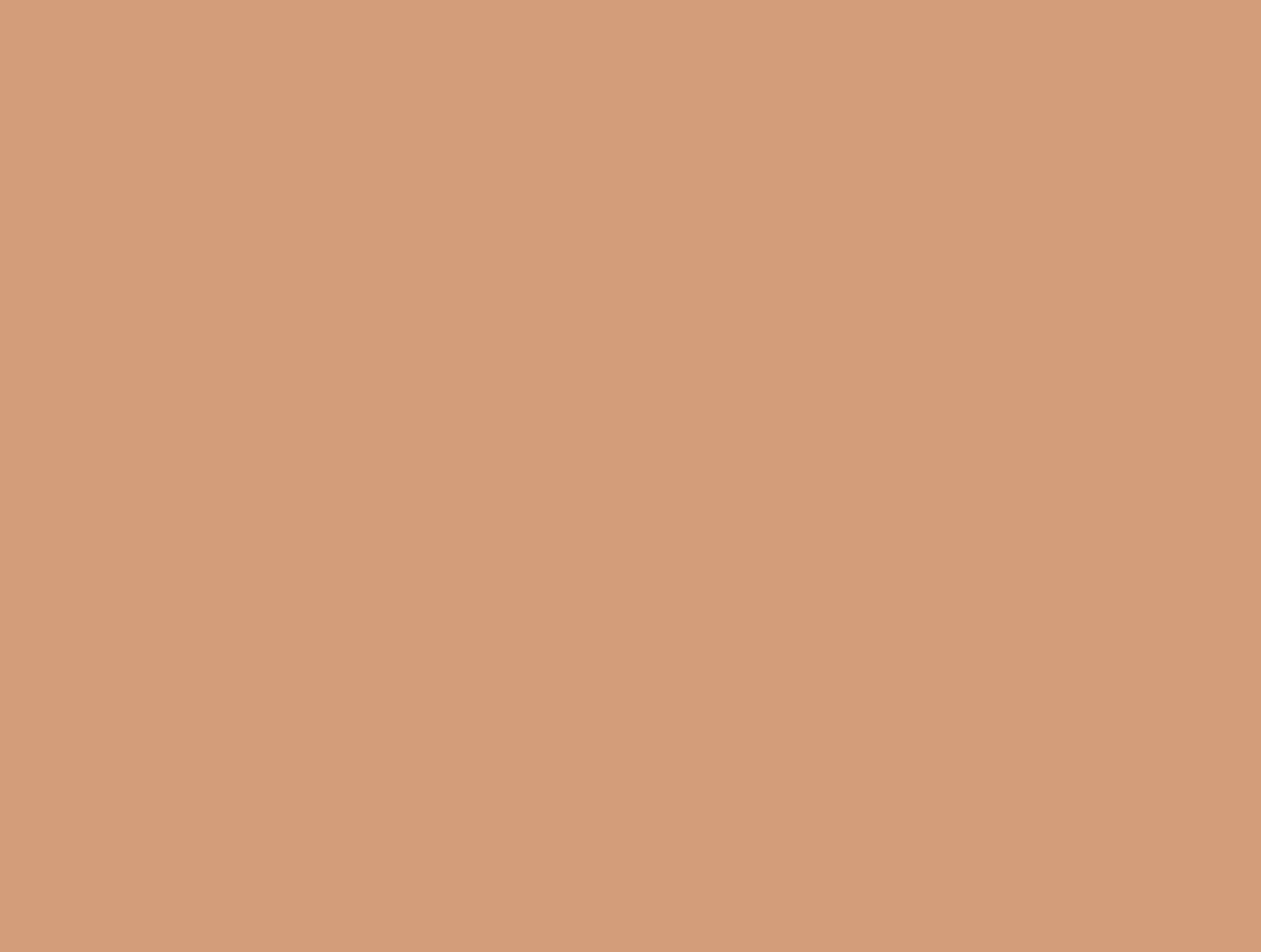 Лекторий
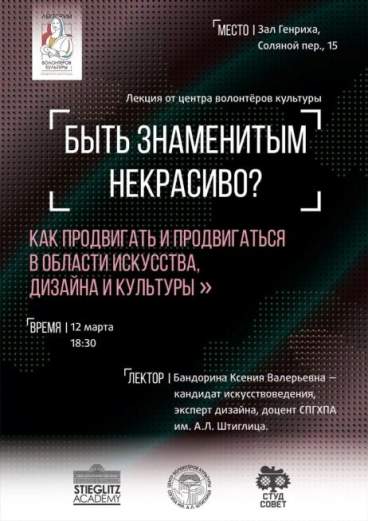 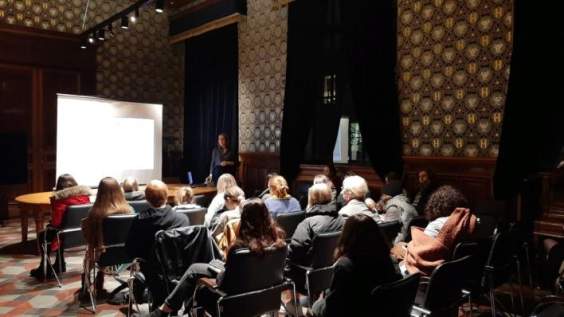 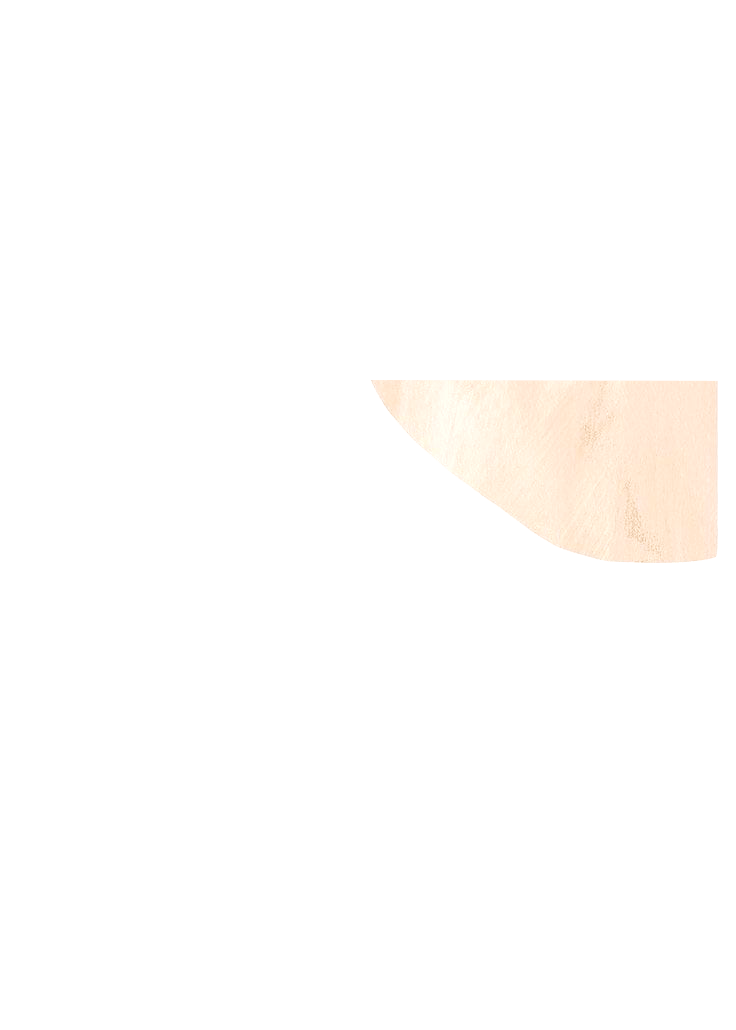 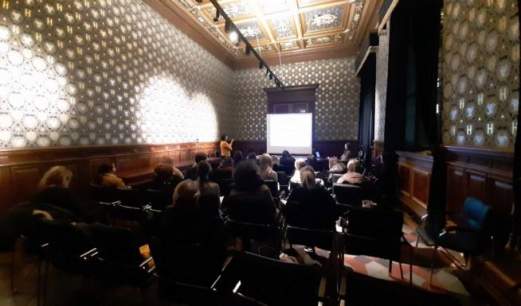 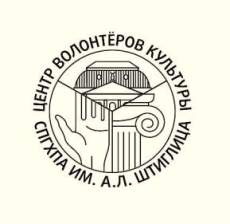 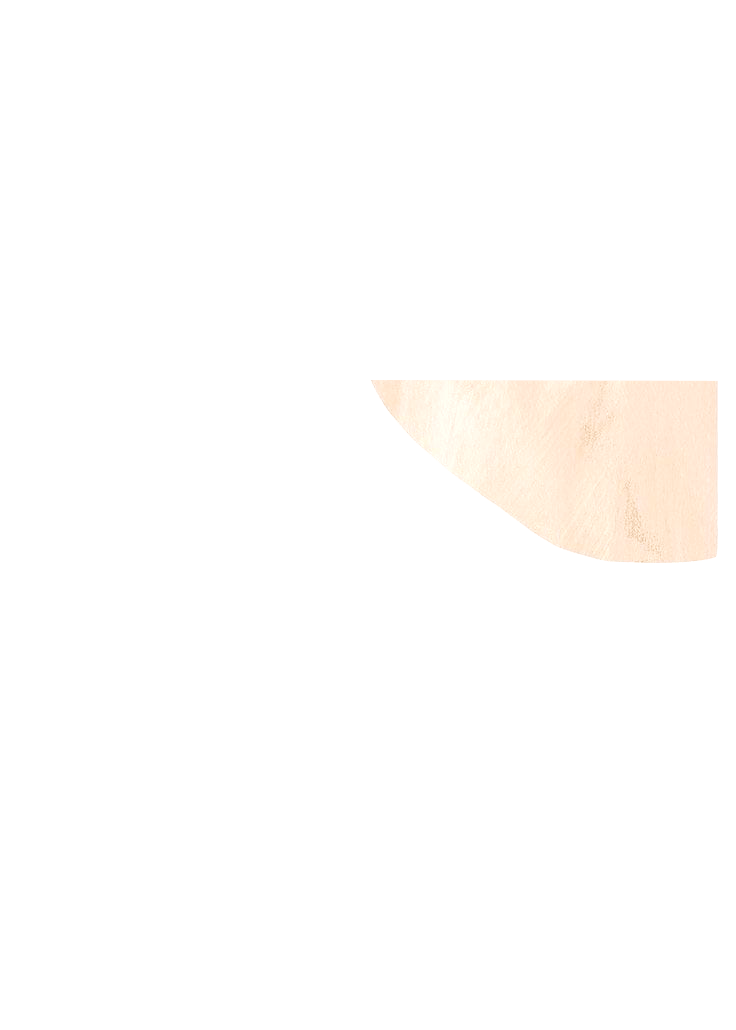 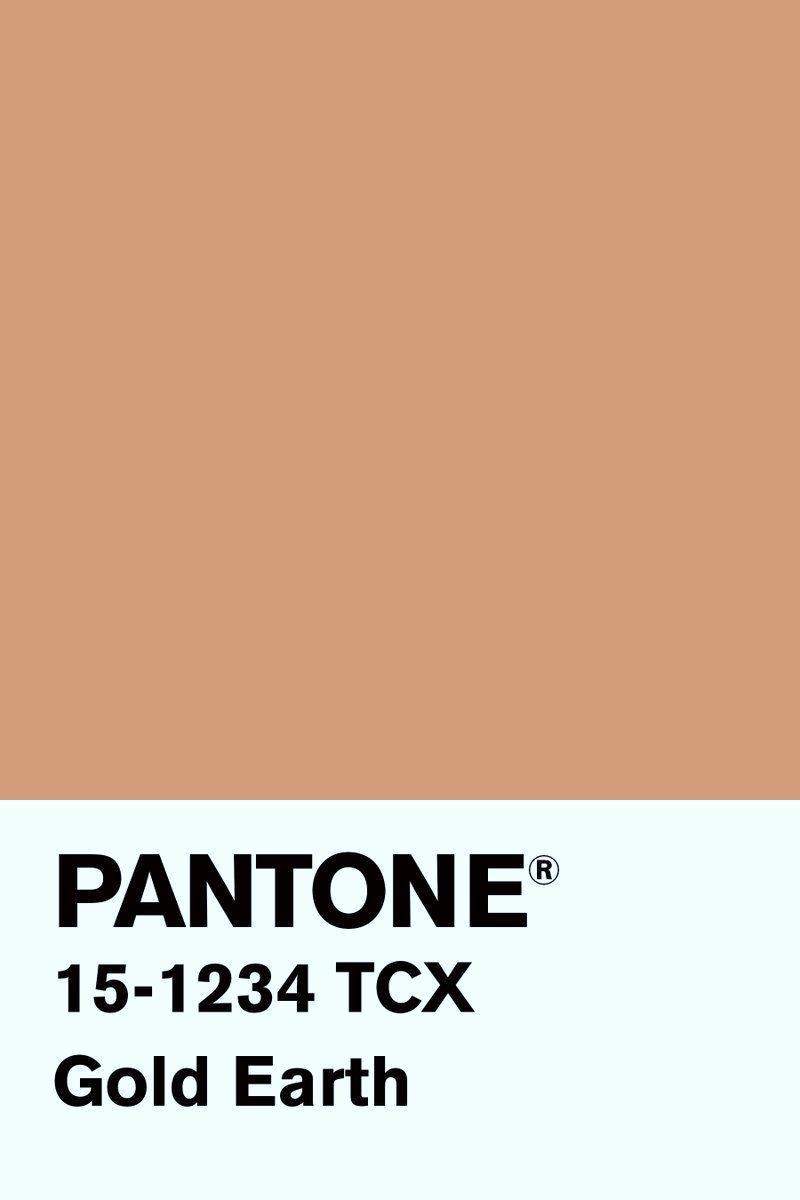 Киноклуб
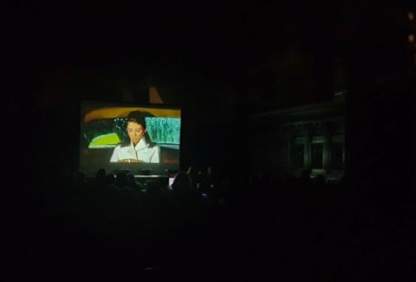 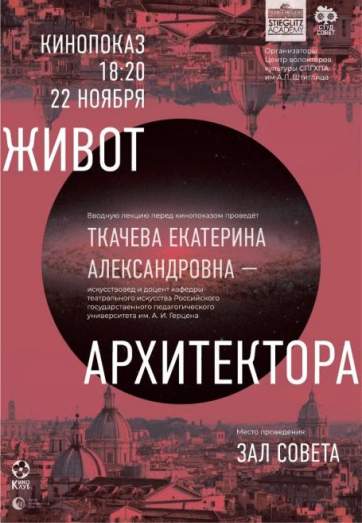 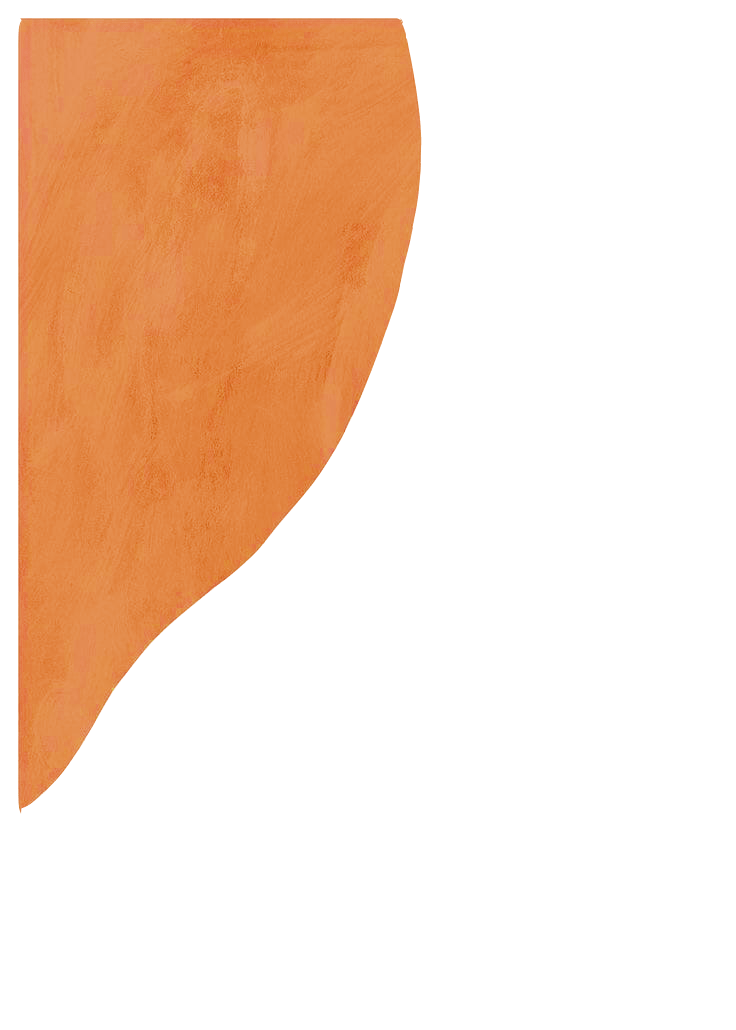 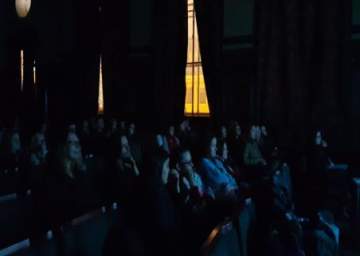 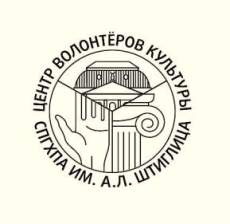 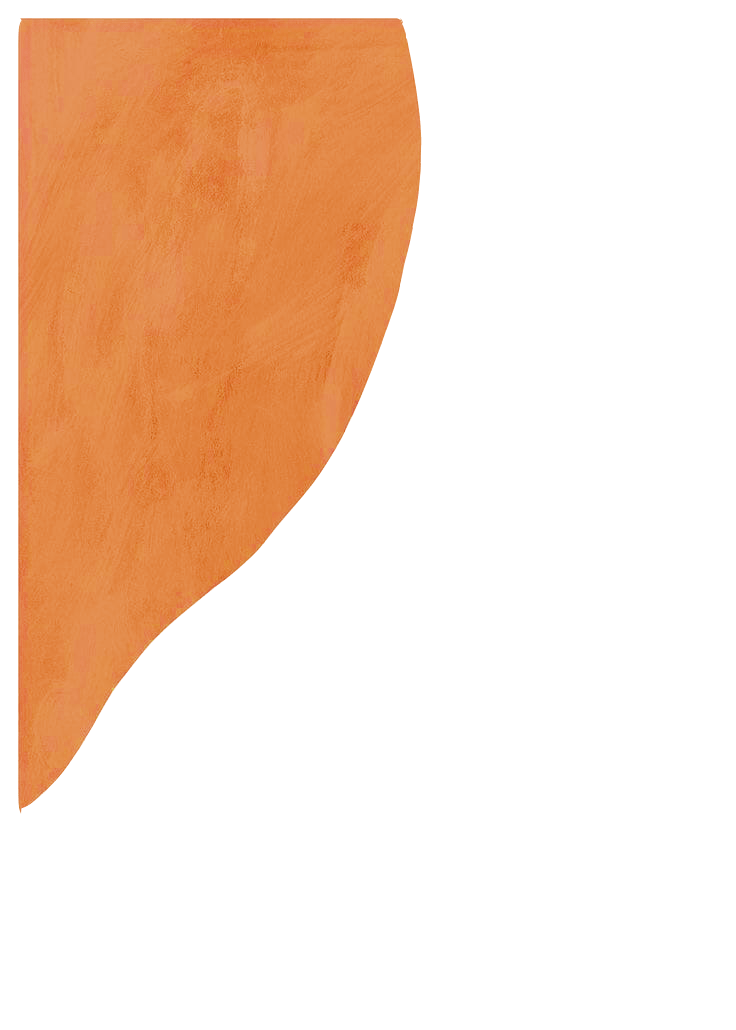 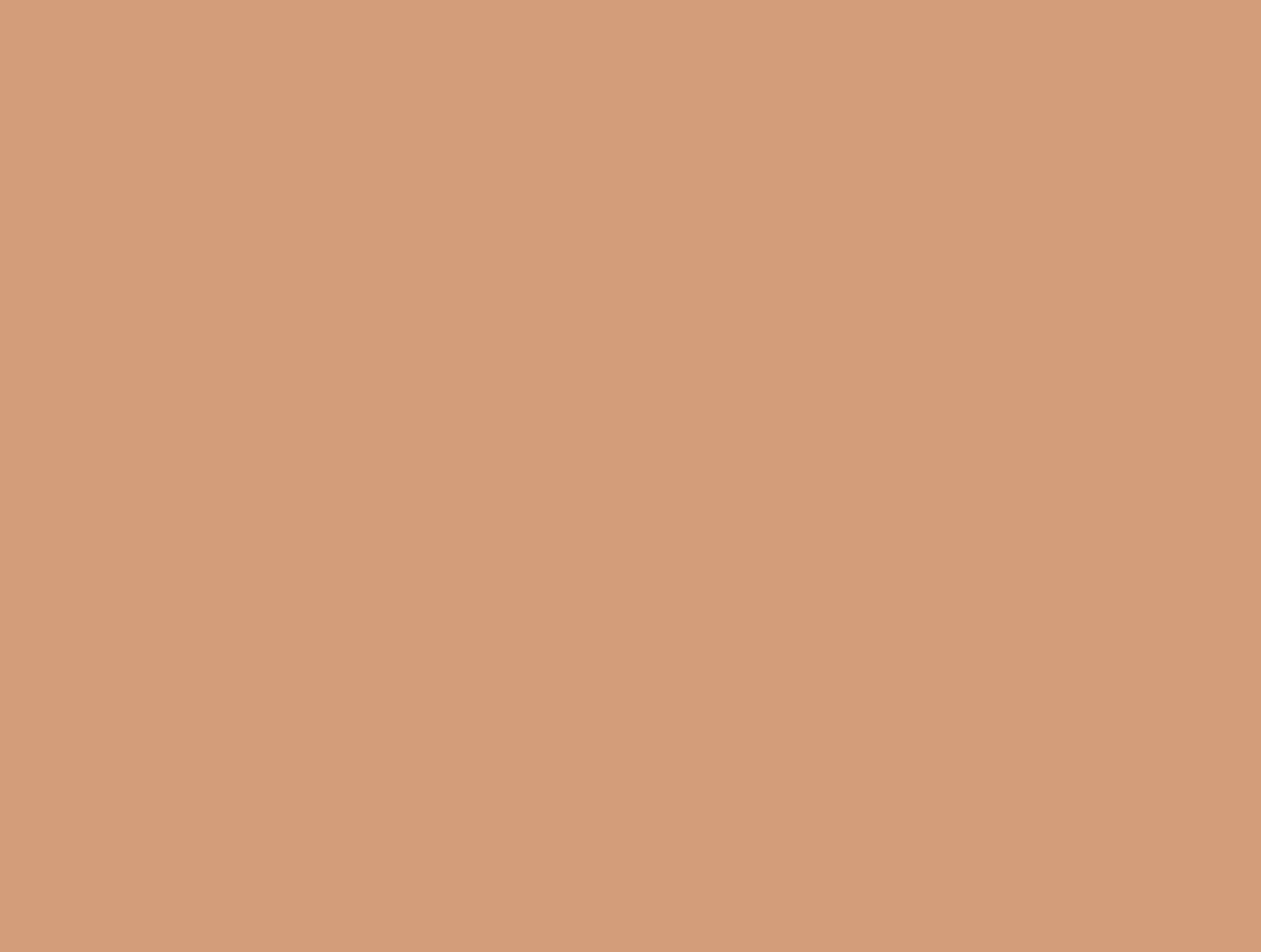 Тематический вечер
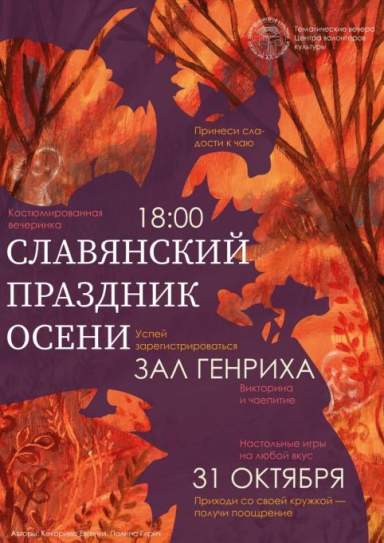 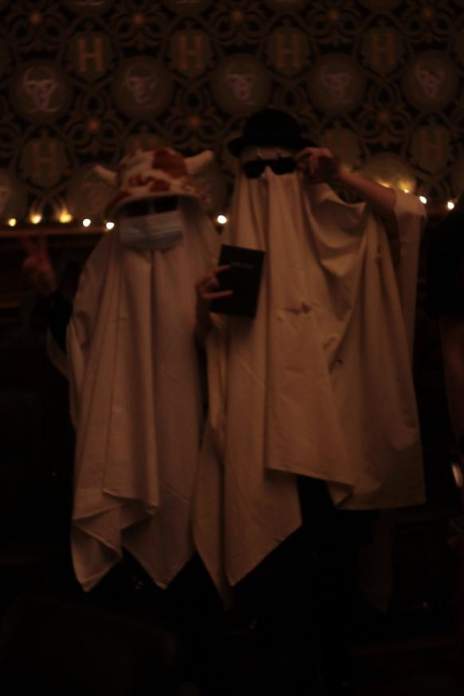 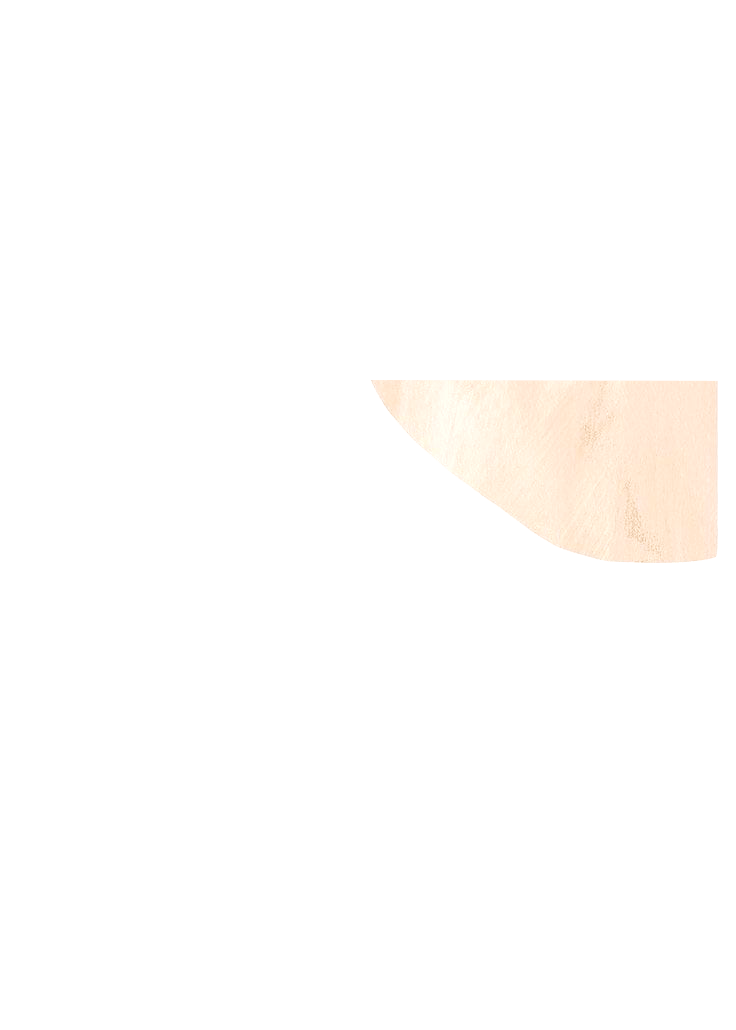 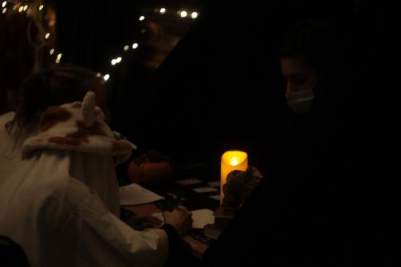 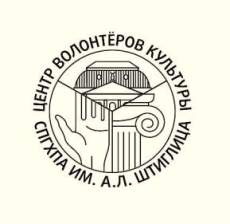 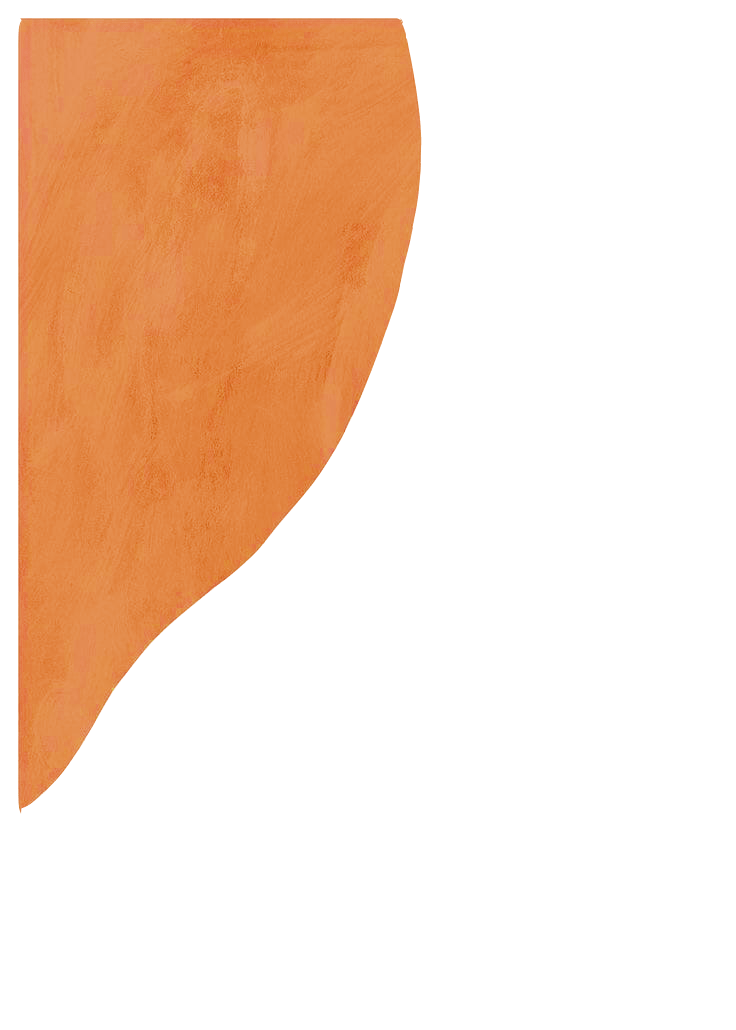 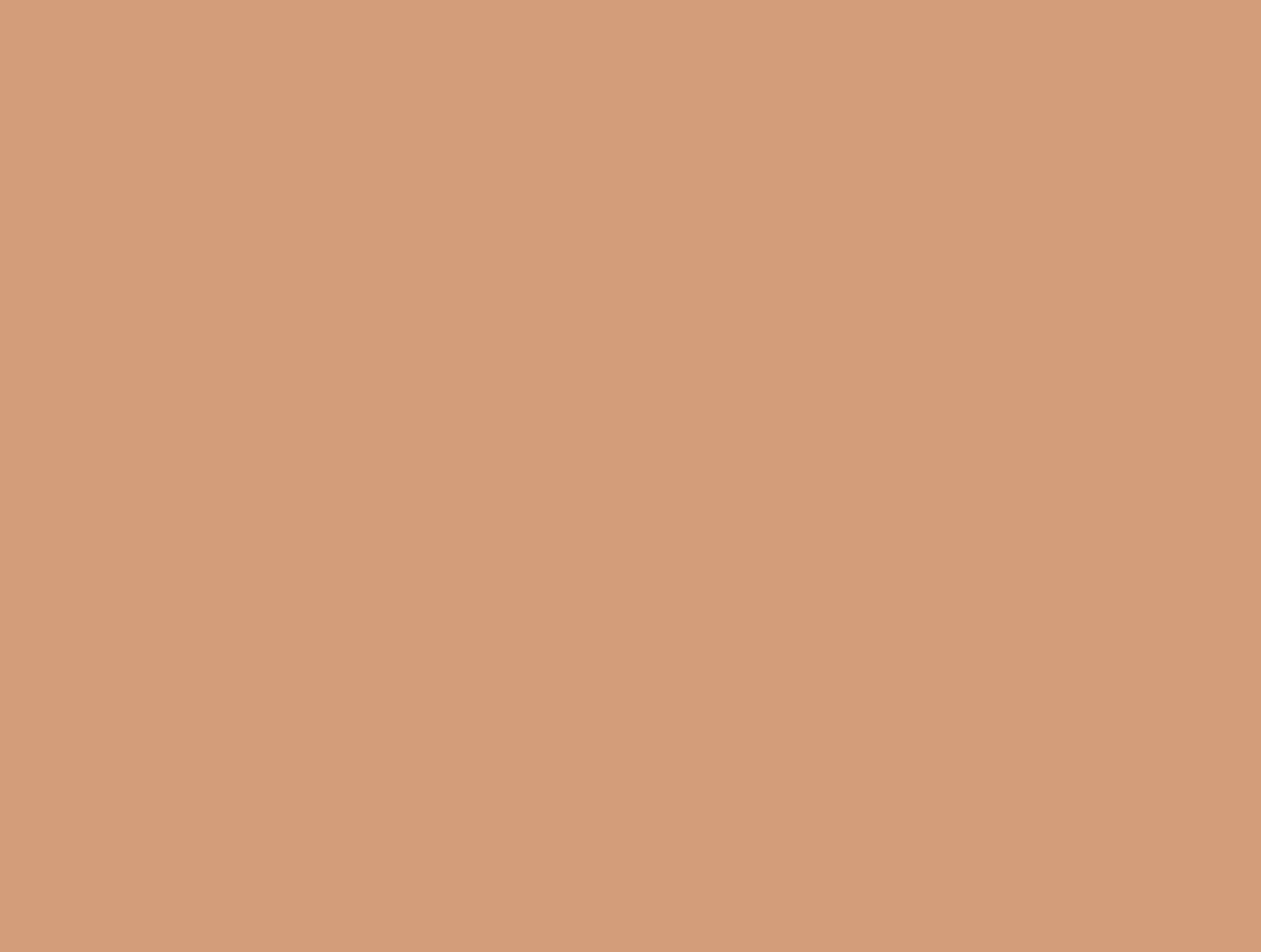 Мероприятия
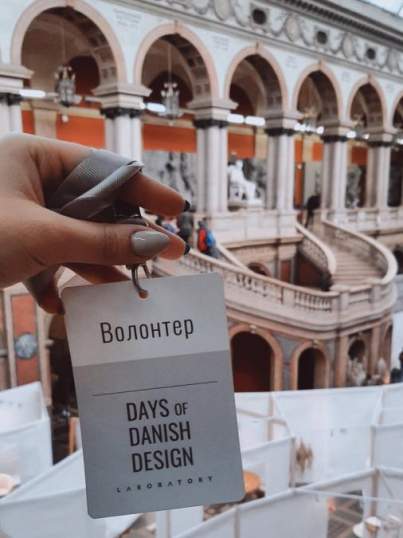 Days of Danish Design
В рамках программы проходила выставка предметов датской мебели, конкурсы для молодых дизайнеров, деловая программа со спикерами на актуальные темы о перспективах и тенденциях в индустрии дизайна.
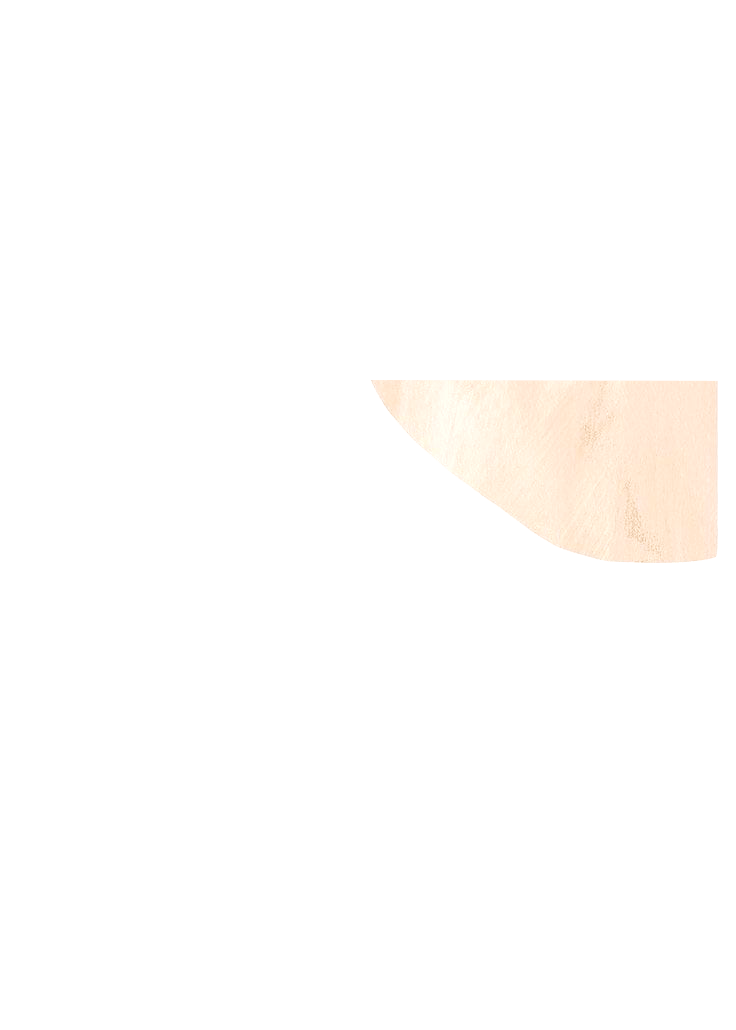 Сотрудничество с компанией LABORATORY GROUP и брендами Frama, Nuura, Kristina Dam Studio, Moebe, Warm Nordic.
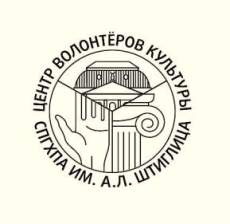 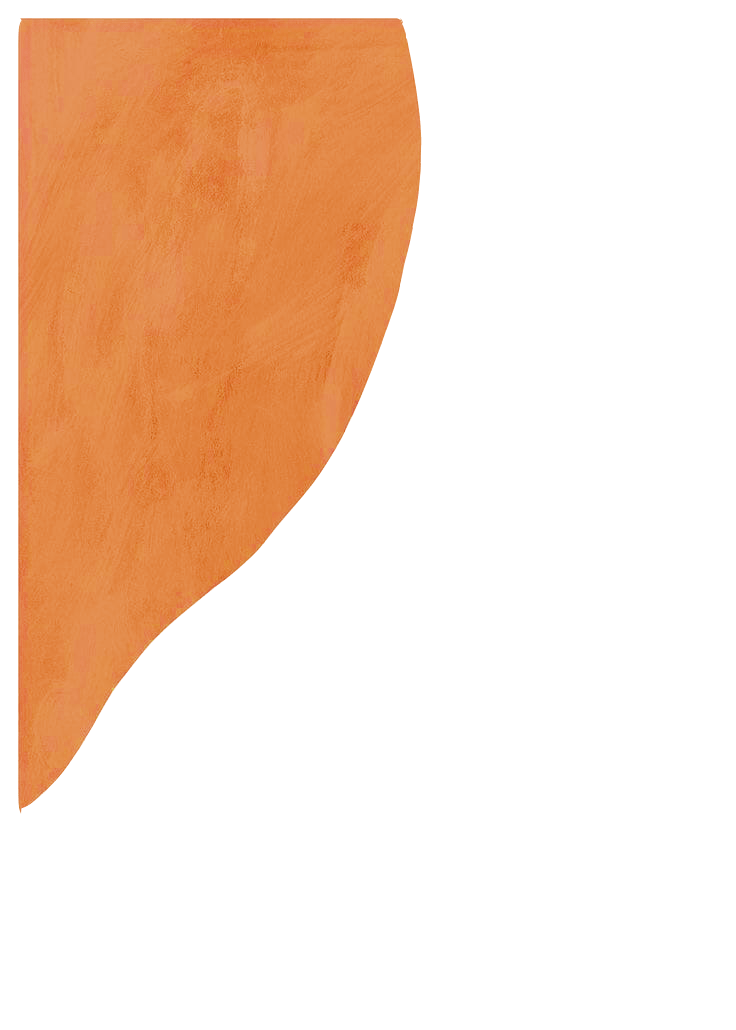 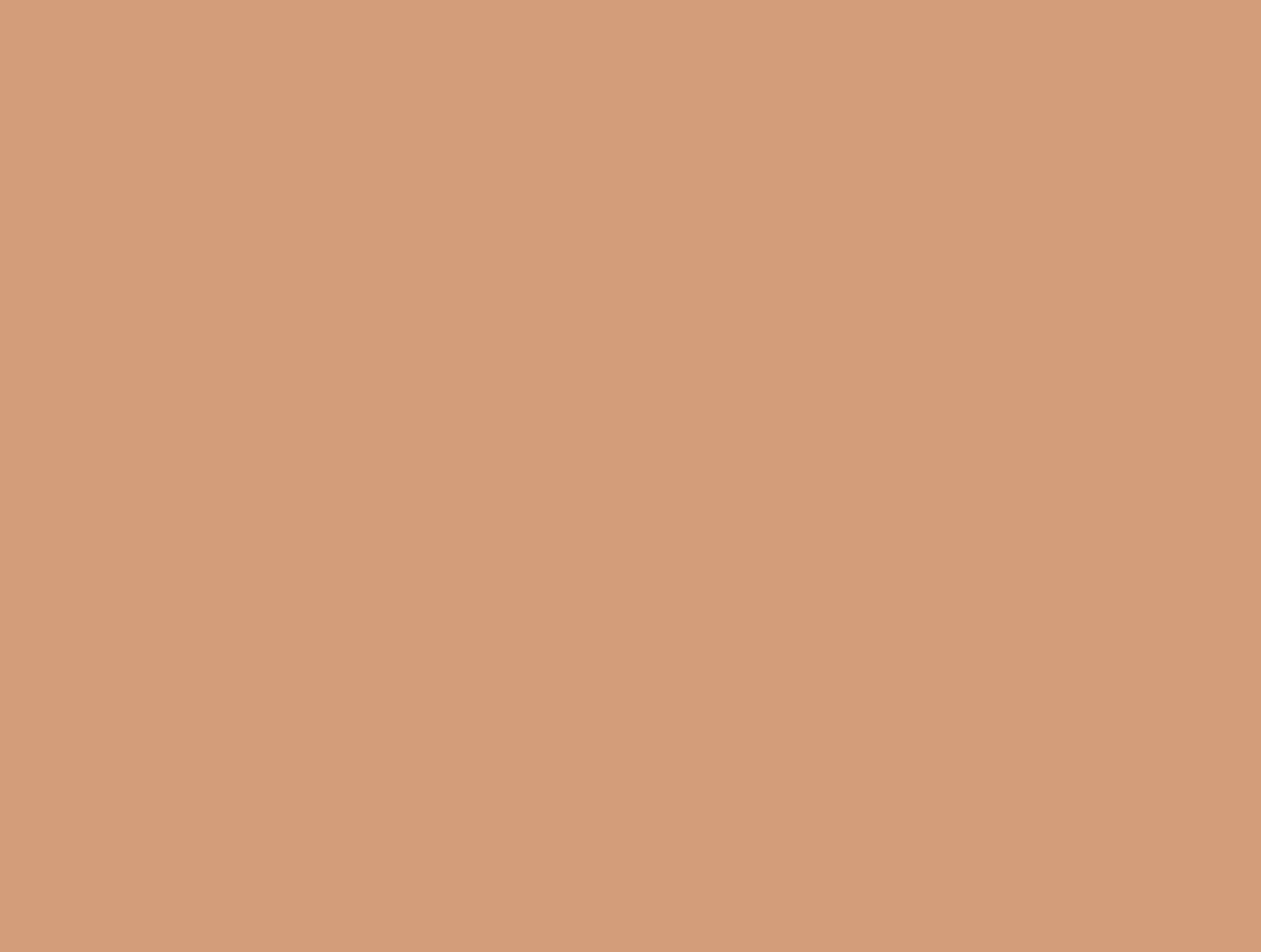 Экскурсии в библиотеку академии
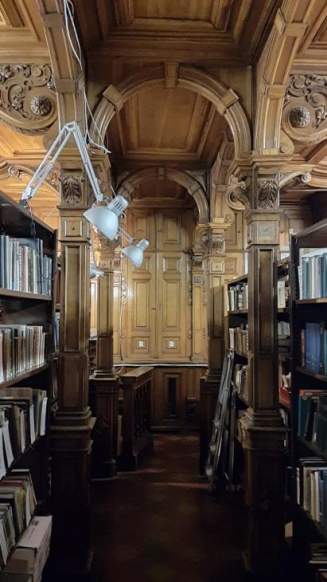 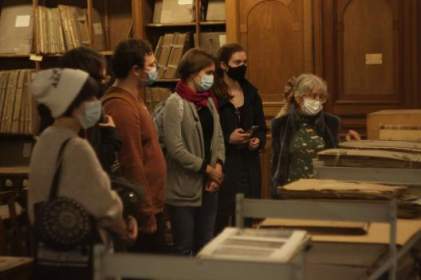 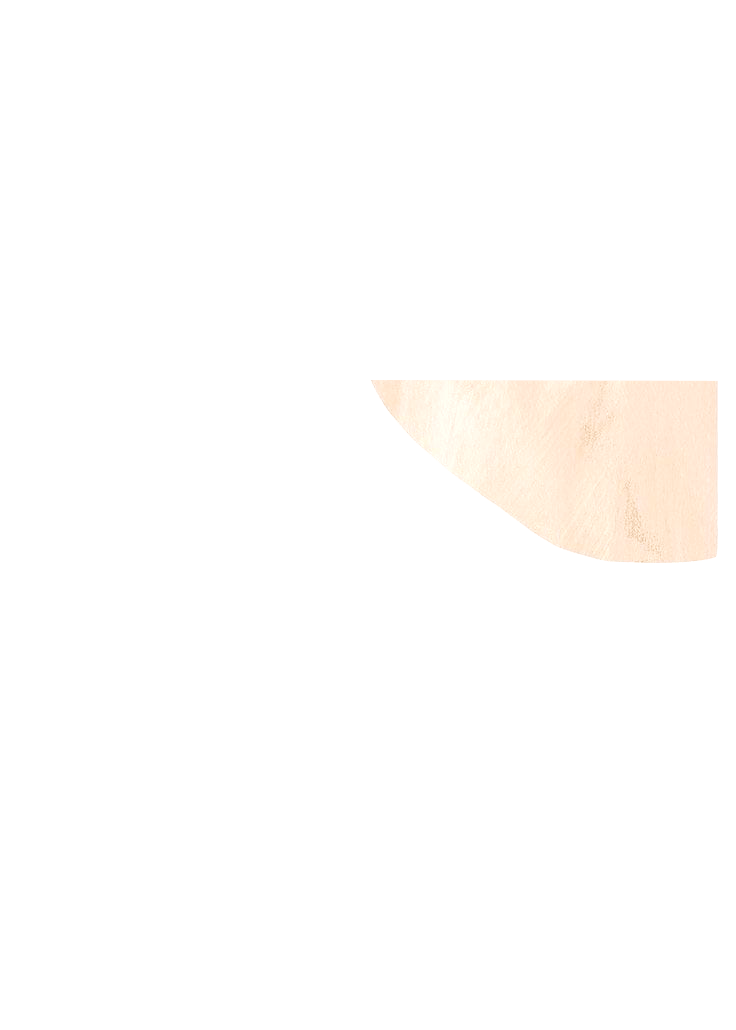 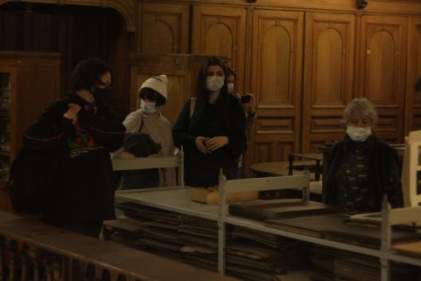 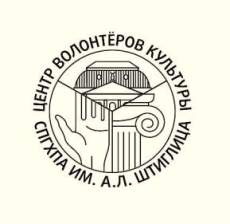 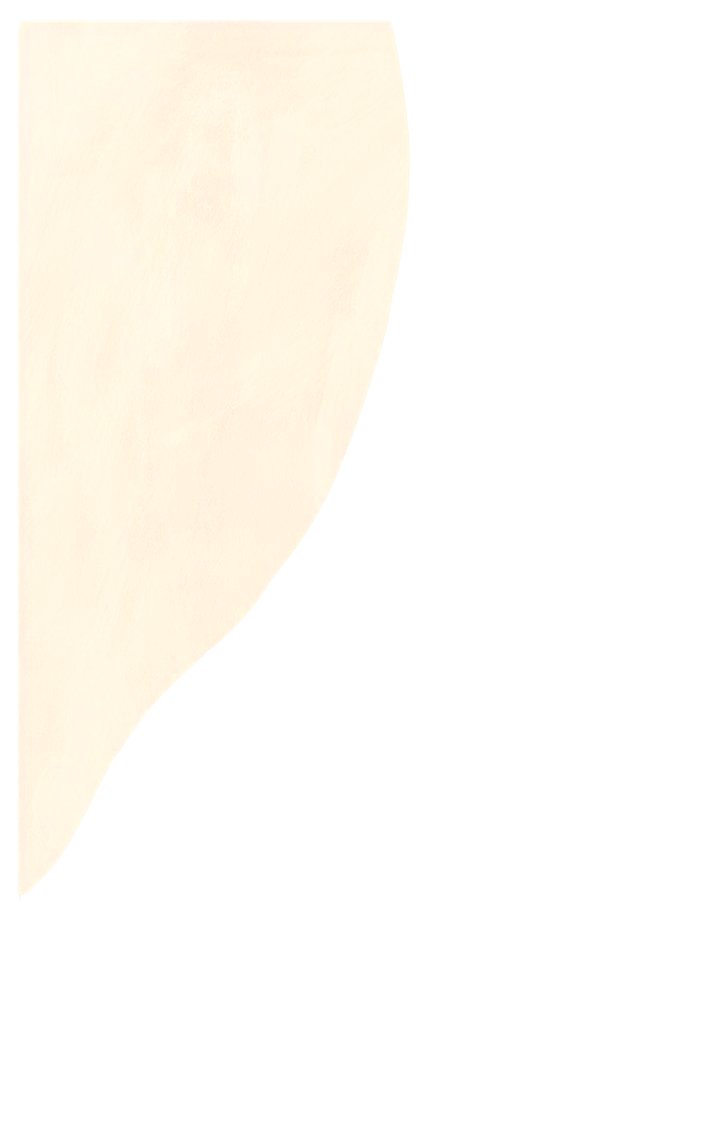 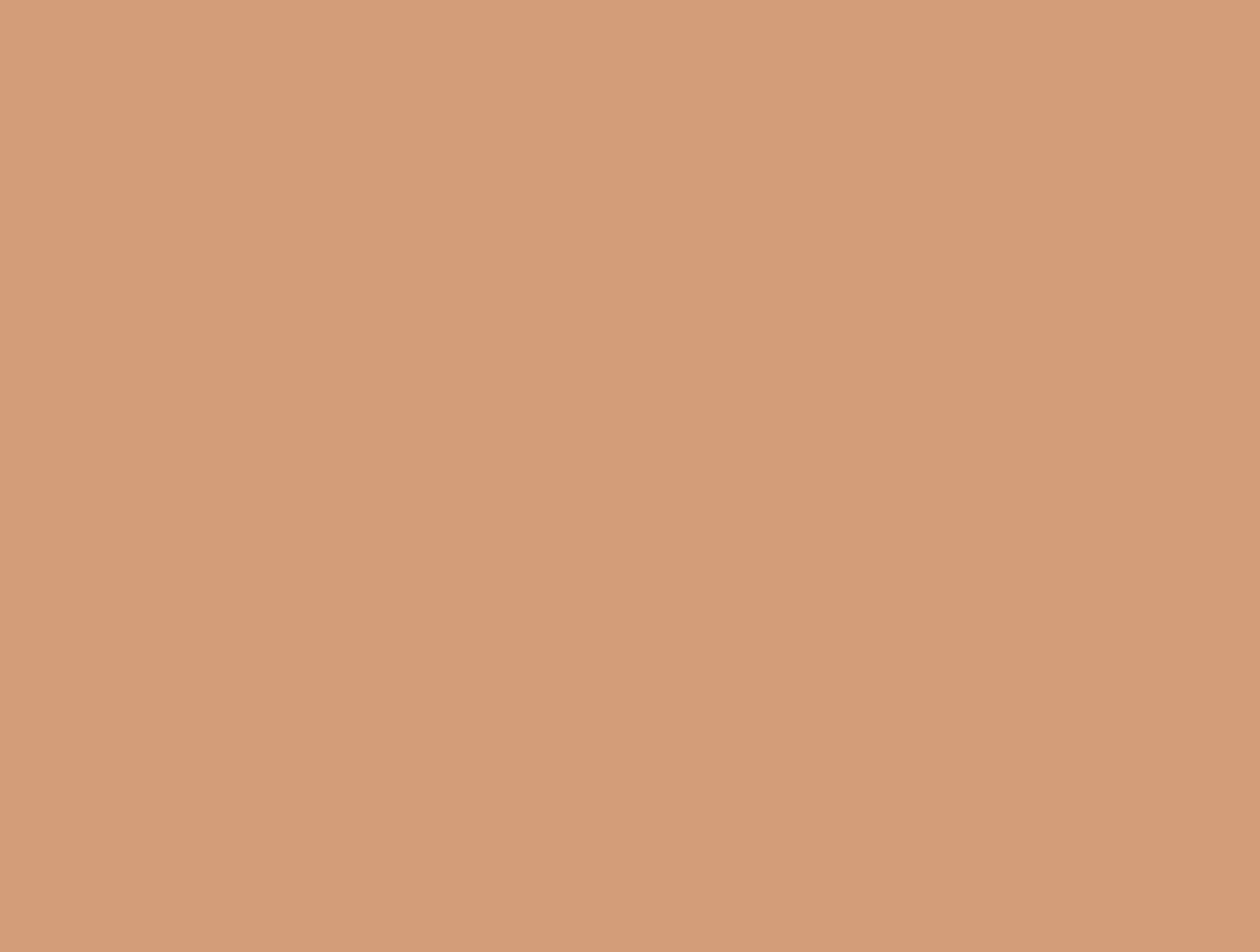 Фестиваль «Детские дни в Петербурге»
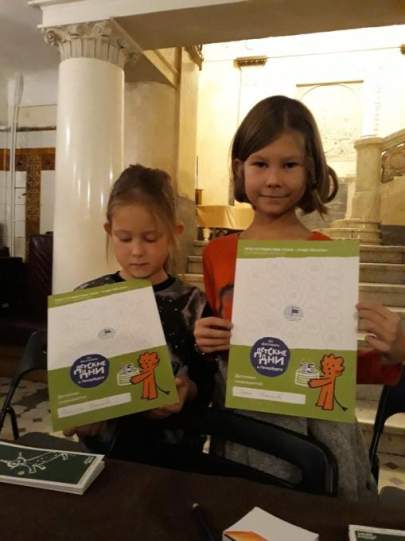 Масштабный партнёрский проект, ежегодно объединяющий более сорока музеев города.
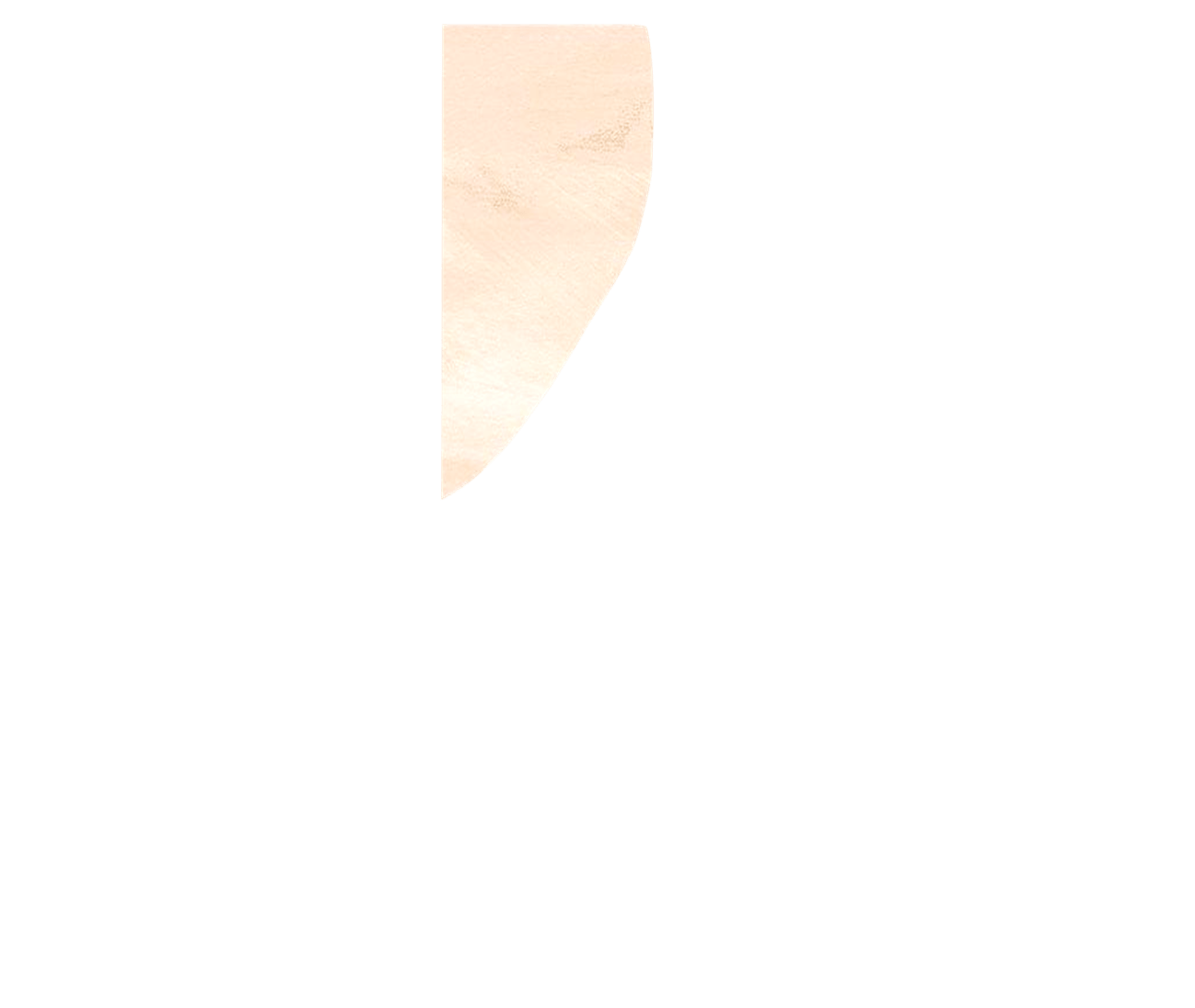 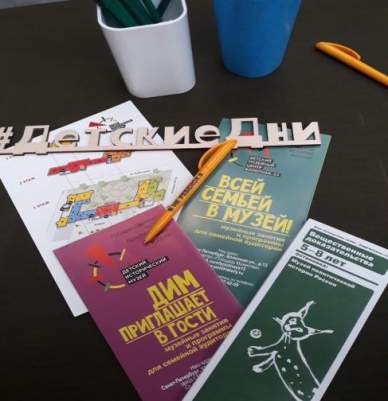 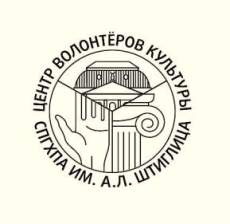 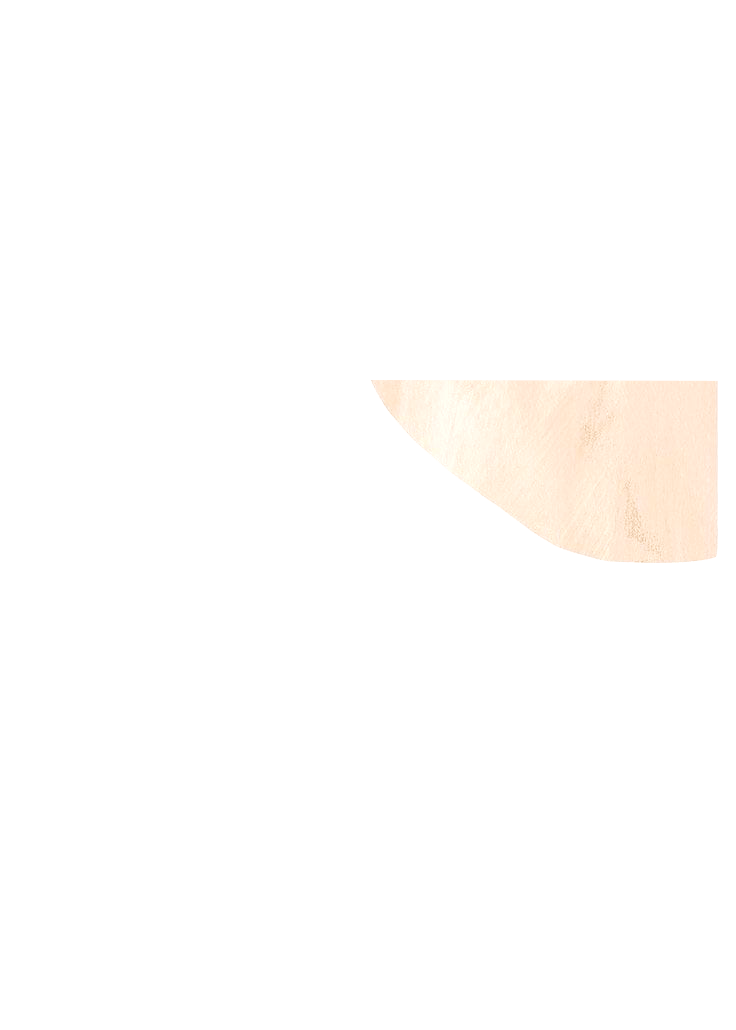 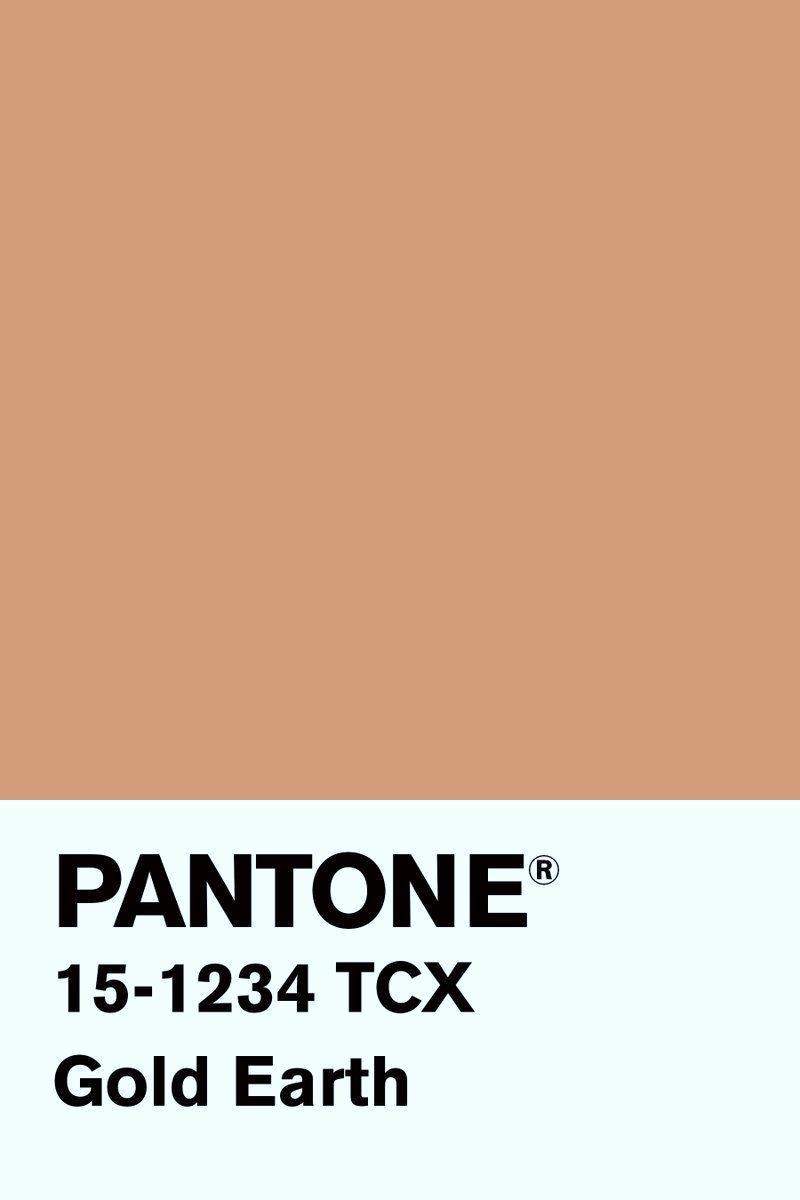 Международная Ассамблея Анимации
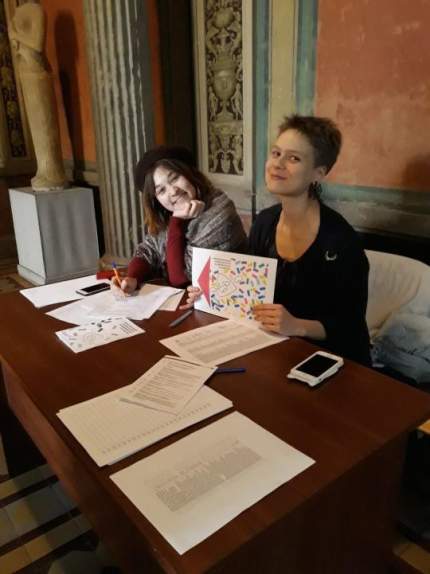 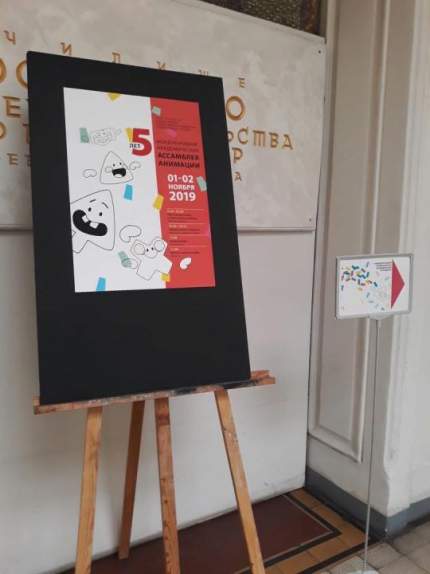 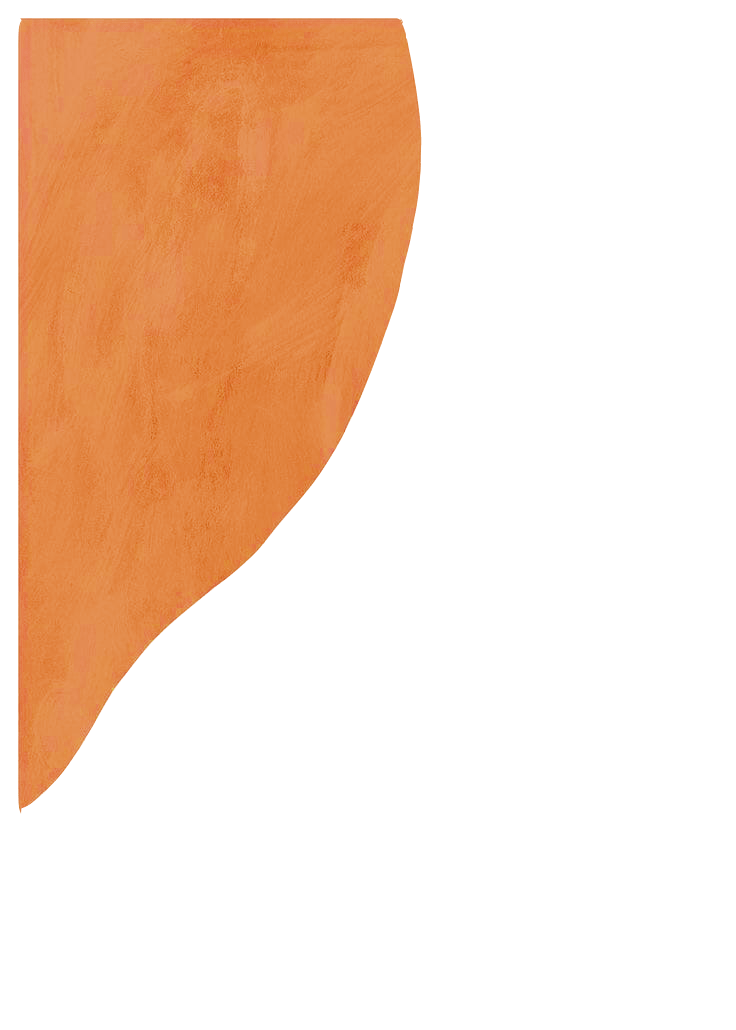 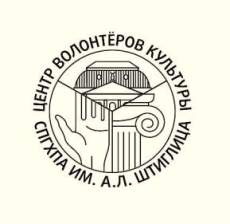 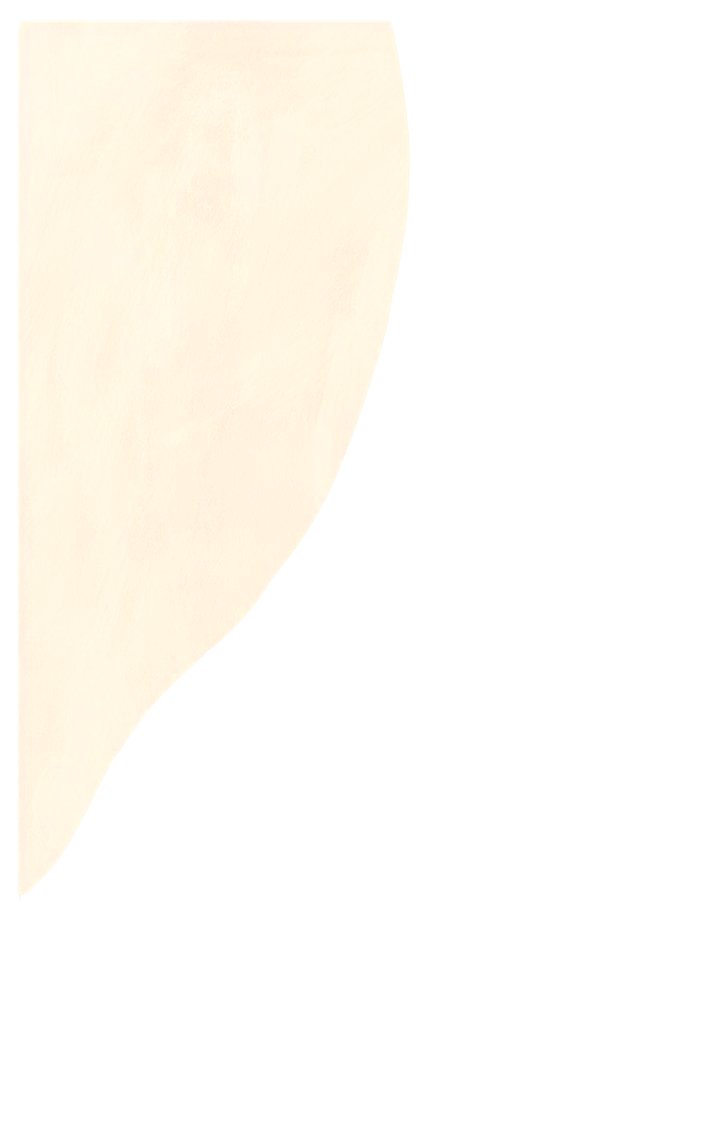 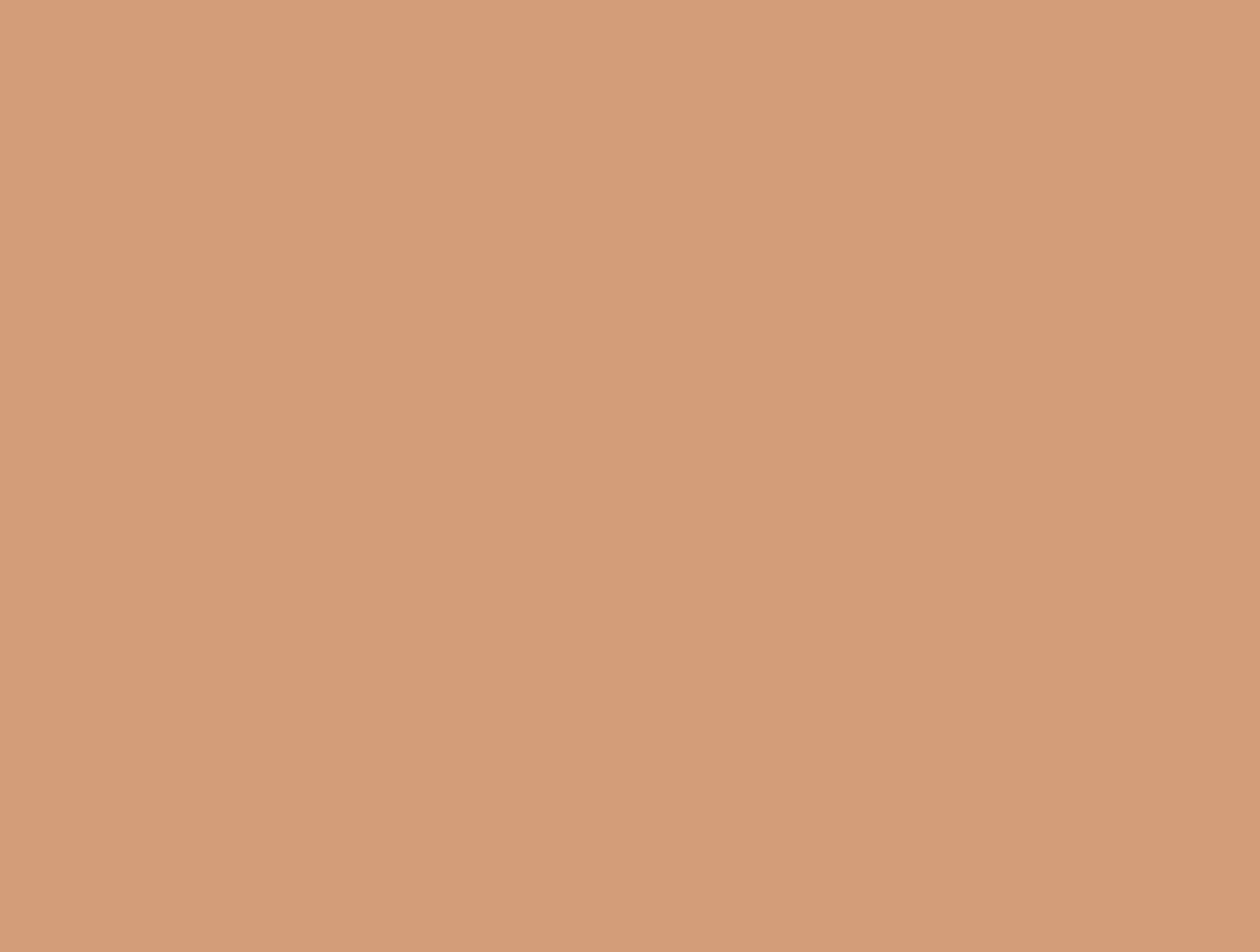 Фестиваль «Digital Opera 2.0 Опера цифровой эпохи»
Международный конкурс молодых медиа-художников при участии оперных певцов и режиссеров-постановщиков.
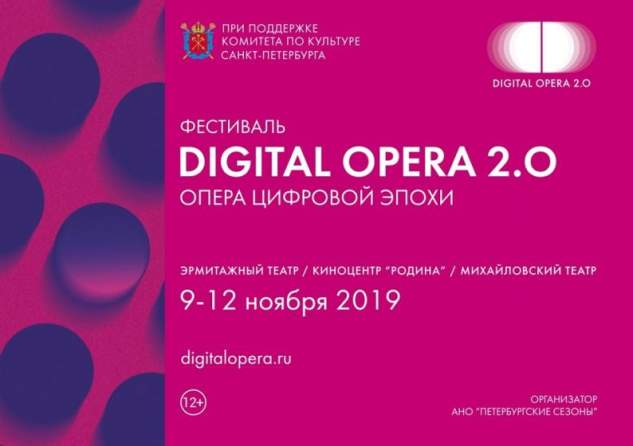 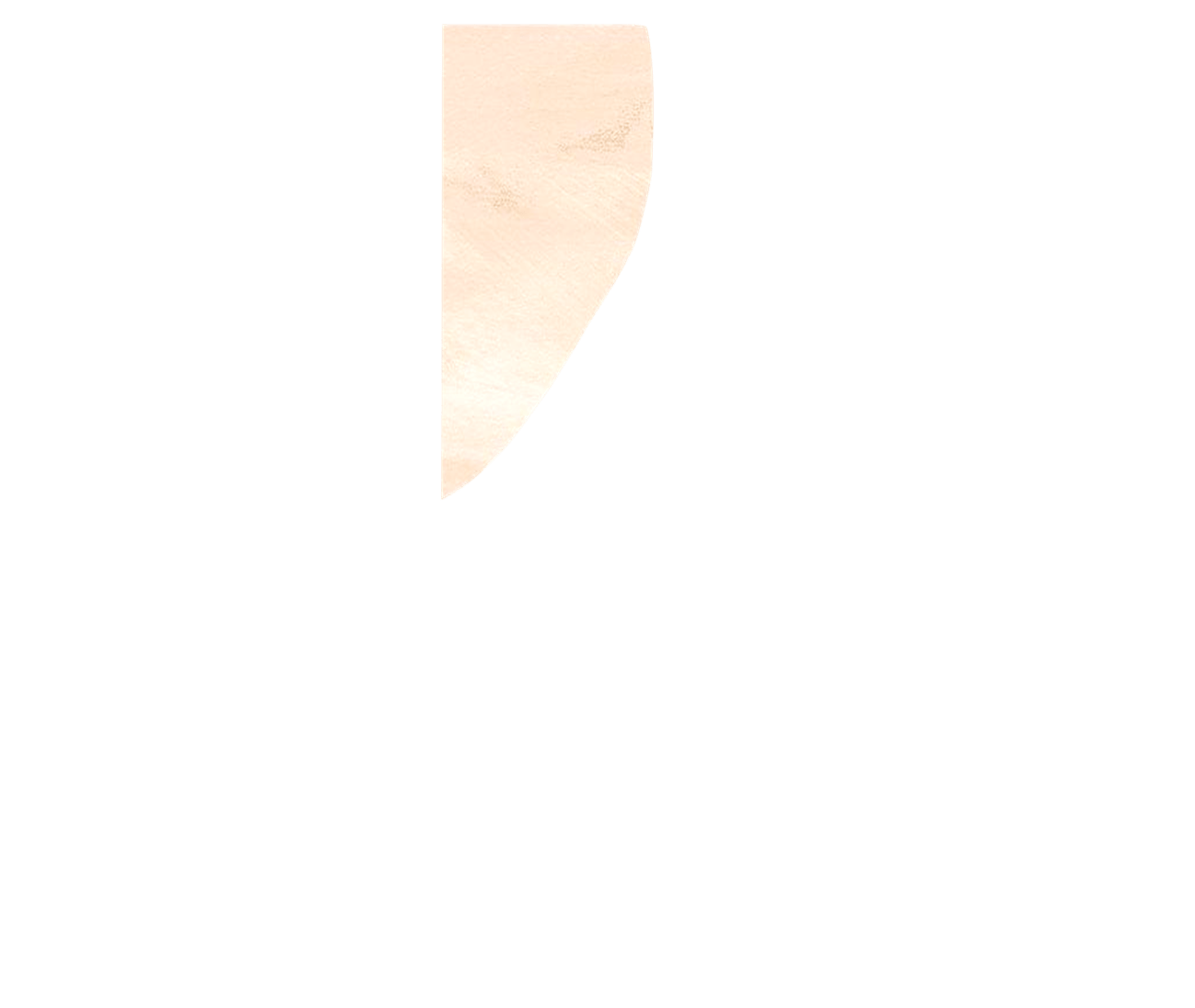 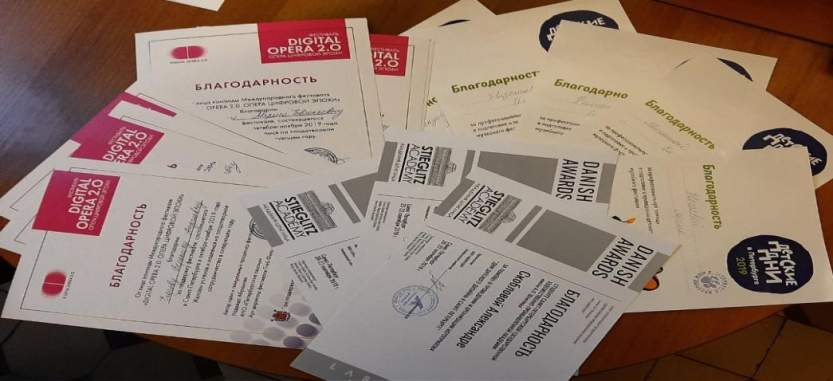 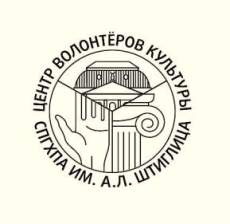 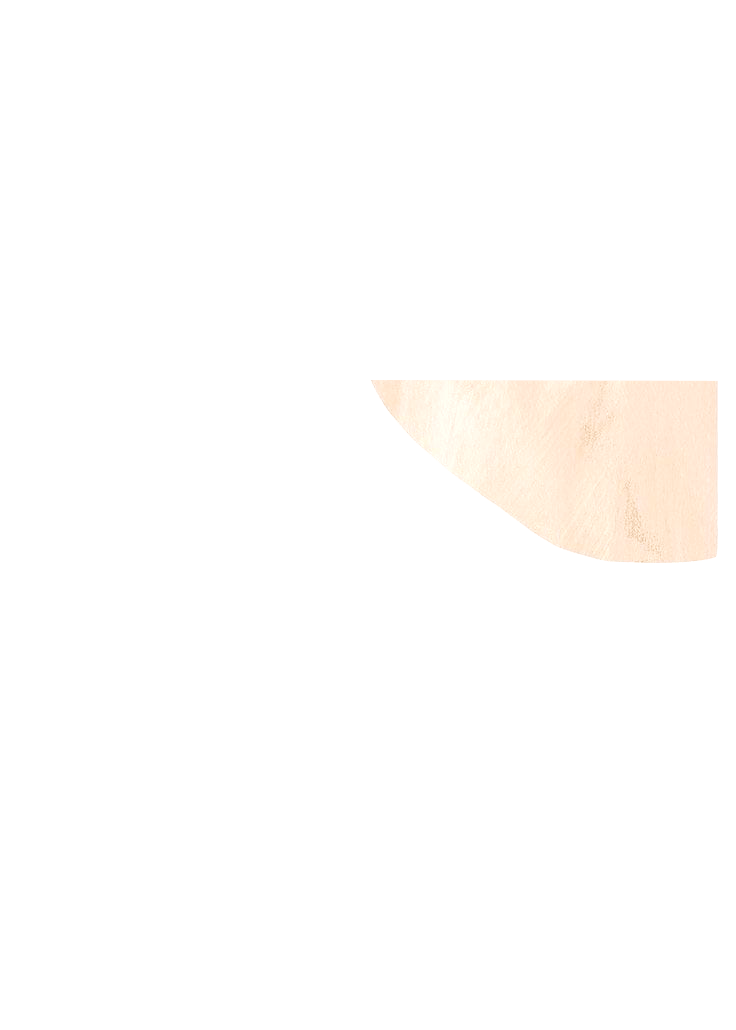 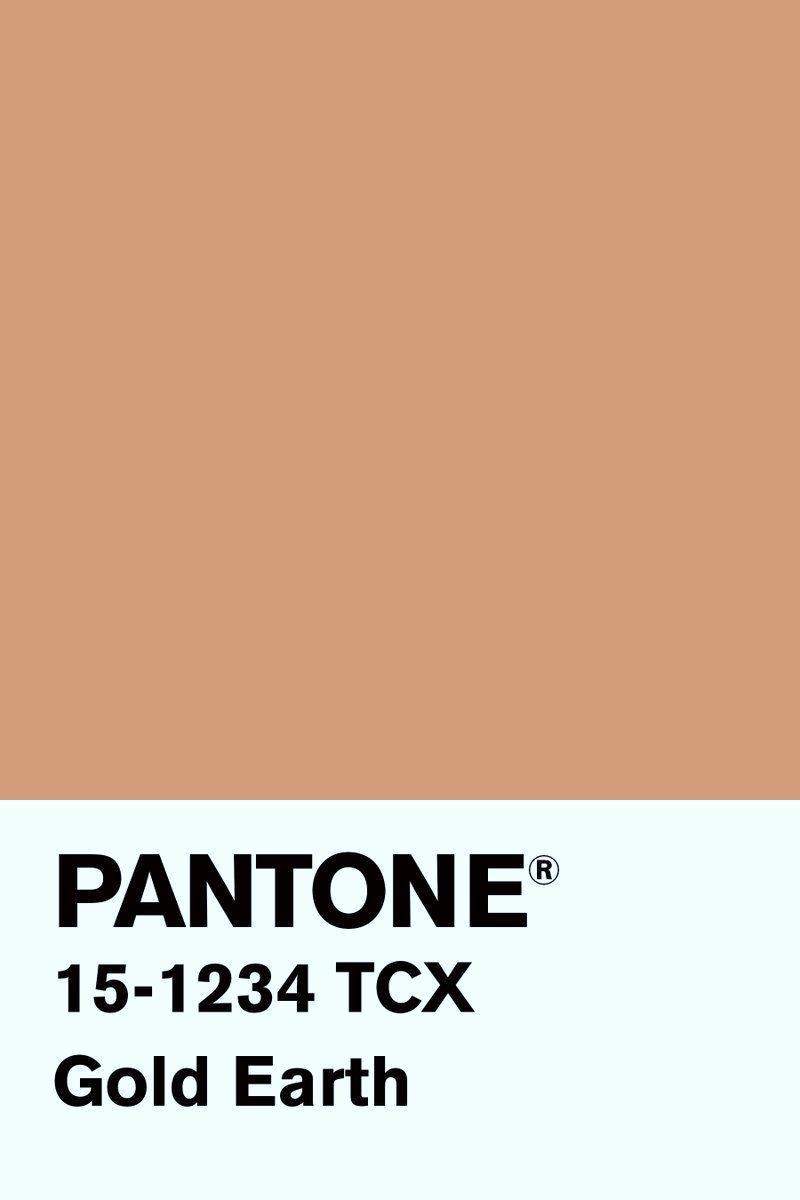 14 февраля
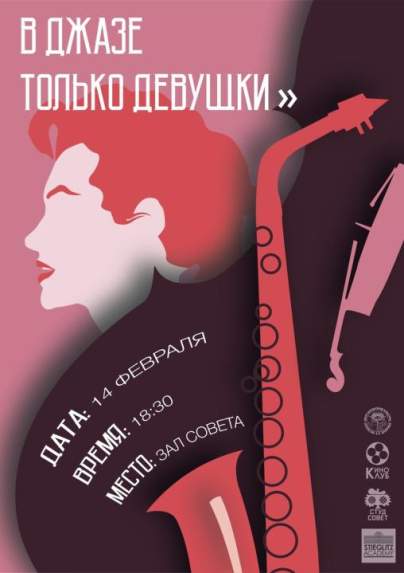 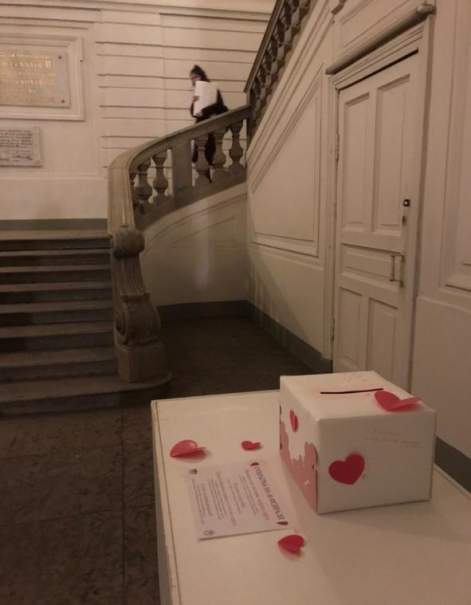 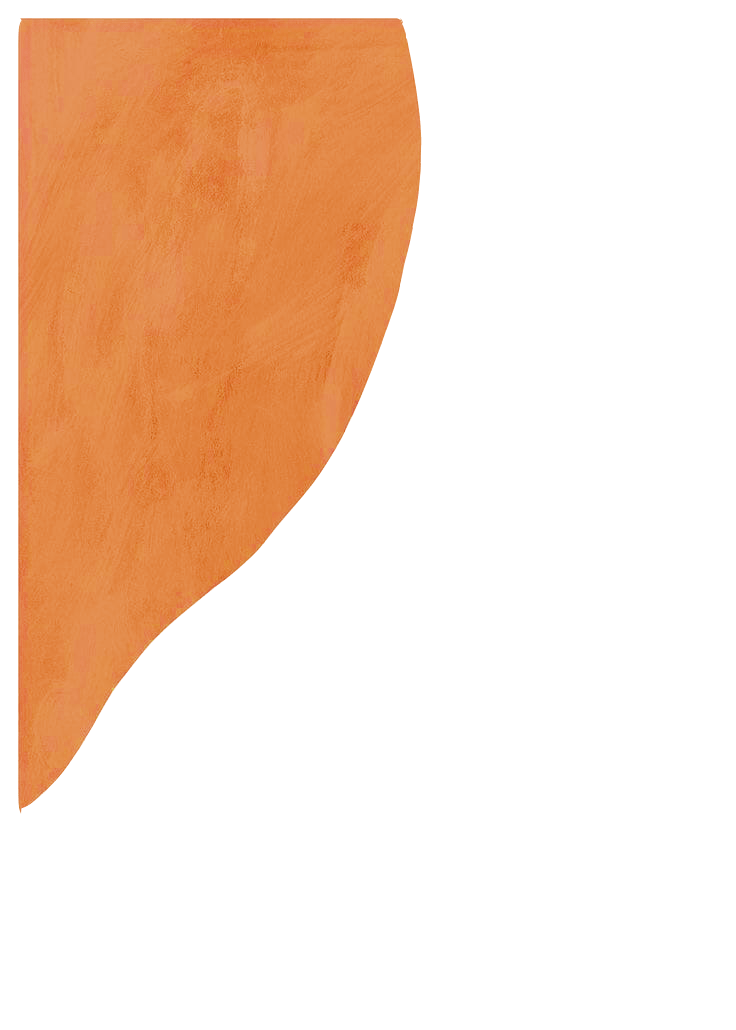 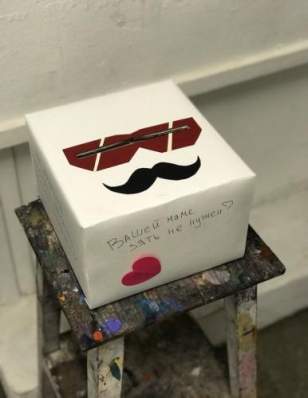 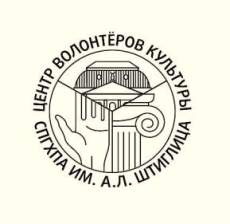 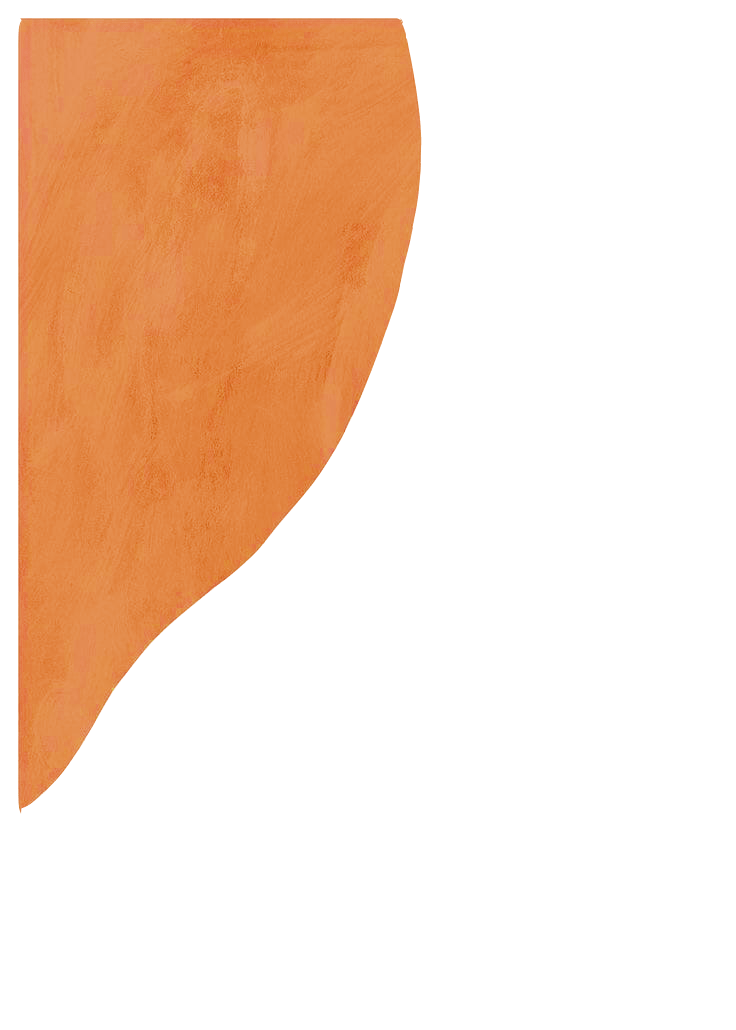 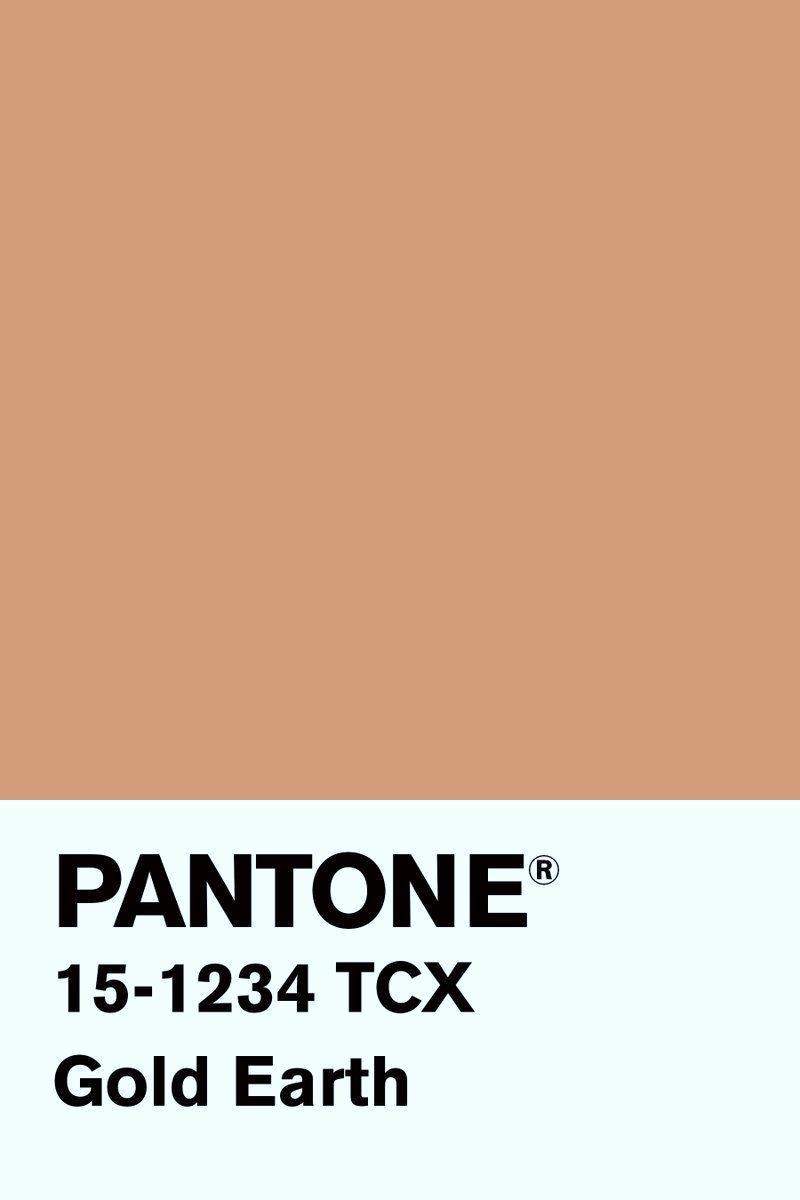 Распределение задач
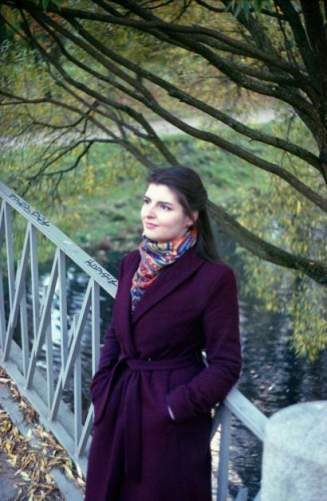 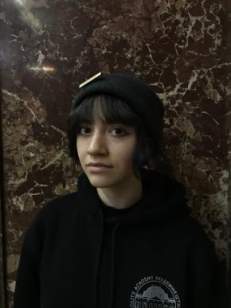 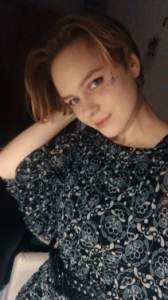 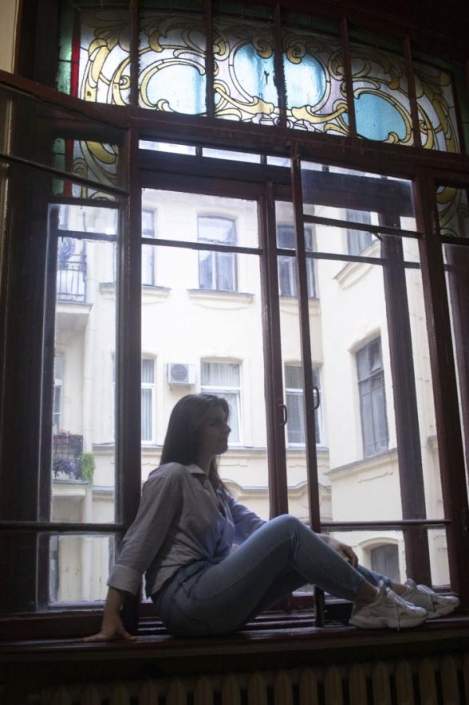 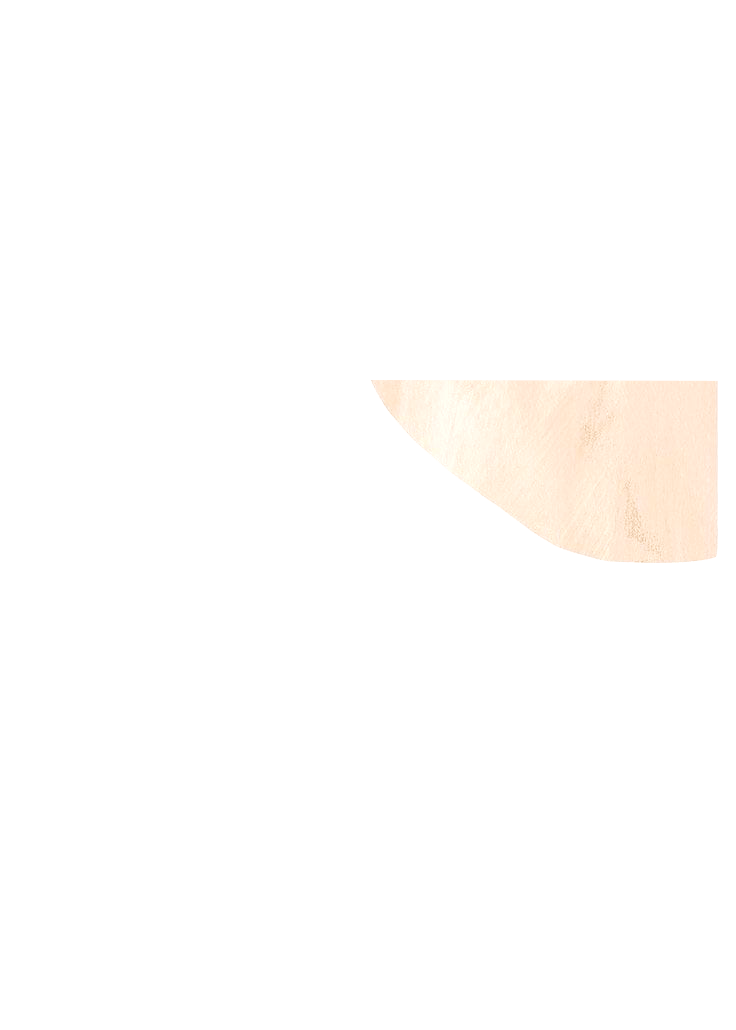 Елизавета Вялых
глава «ЦВК»
Анастасия Иванова 
Киноклуб и СММ
Екатерина Бунеева
Зам. главы «ЦВК»
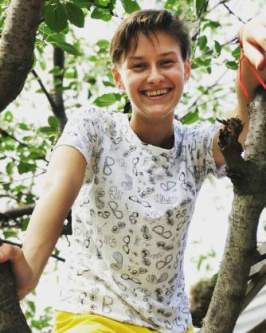 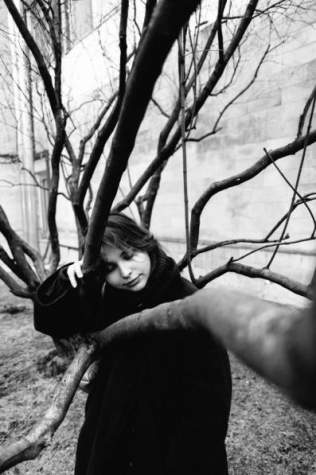 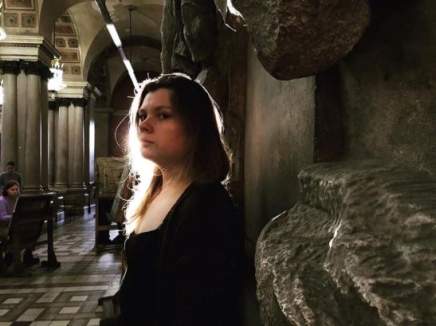 Татьяна Файнгольд
Тематические вечера
Елизавета Минкина 
Лекторий
Евгения Кокорина 
главная по афишам
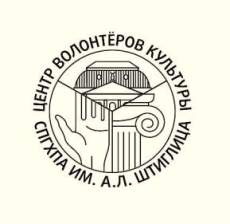 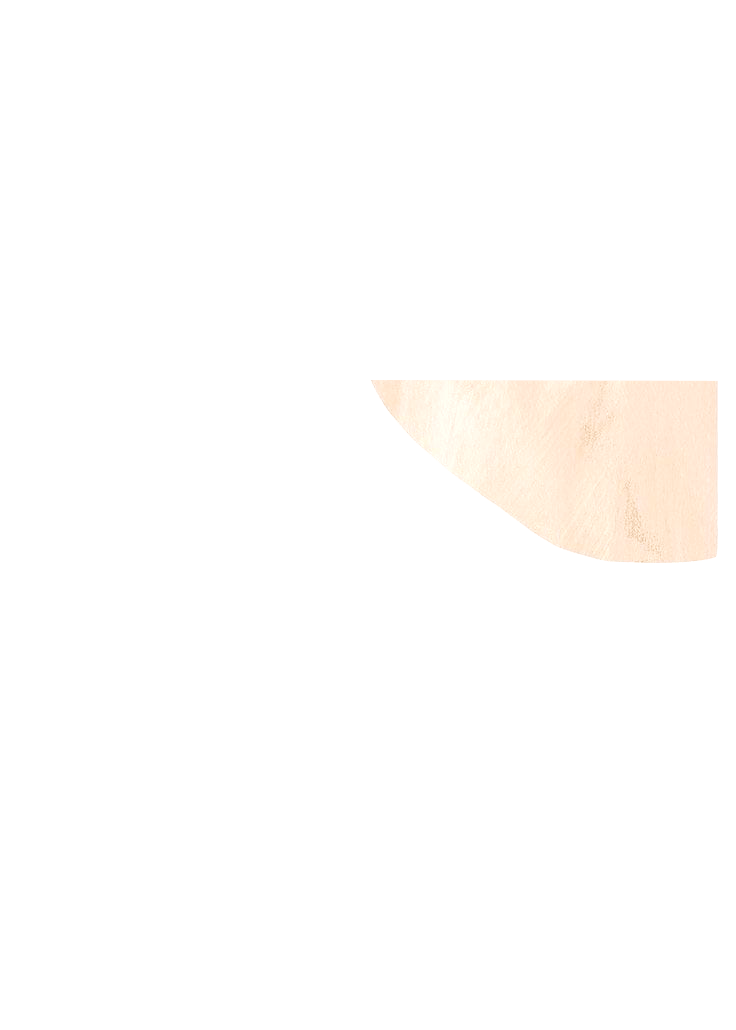 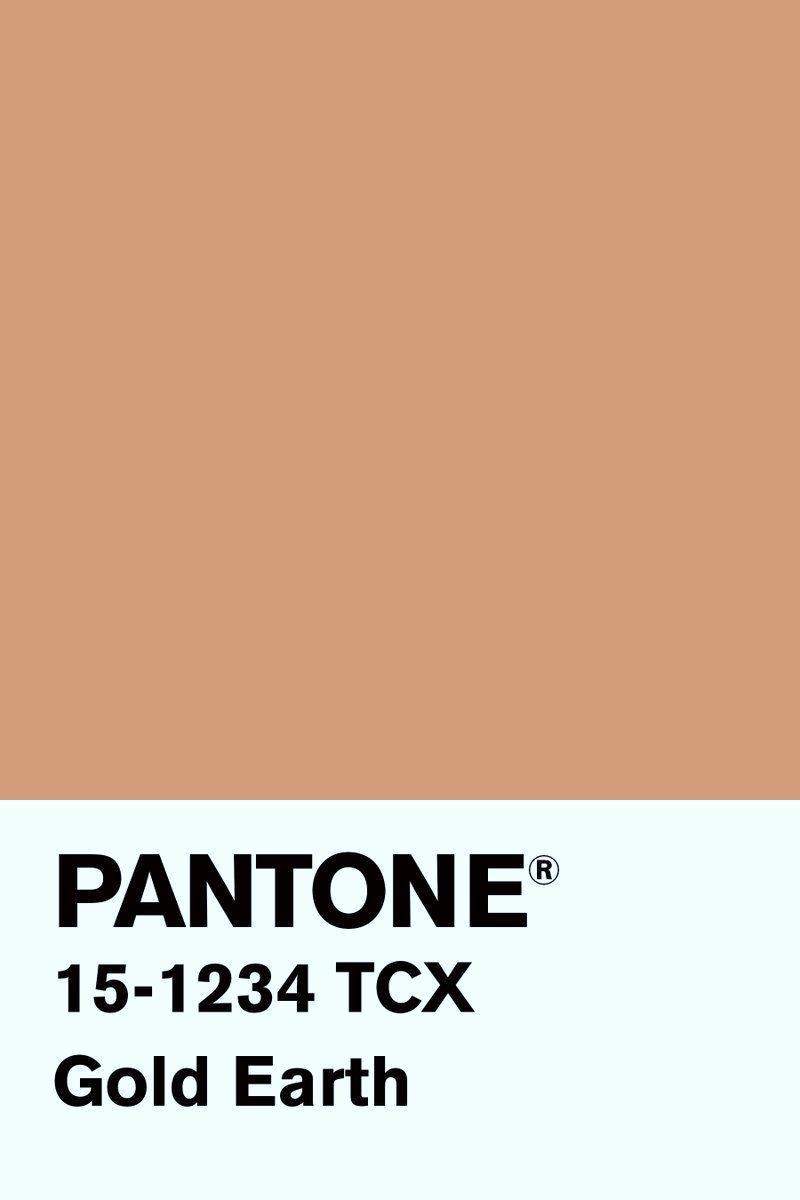 Как с нами связаться?
Наша группа Вконтакте:
Центр волонтёров культуры СПГХПА А.Л. Штиглица
https://vk.com/volunteers_ghpa
Наш инстаграм:
@volunteer_center_ghpa
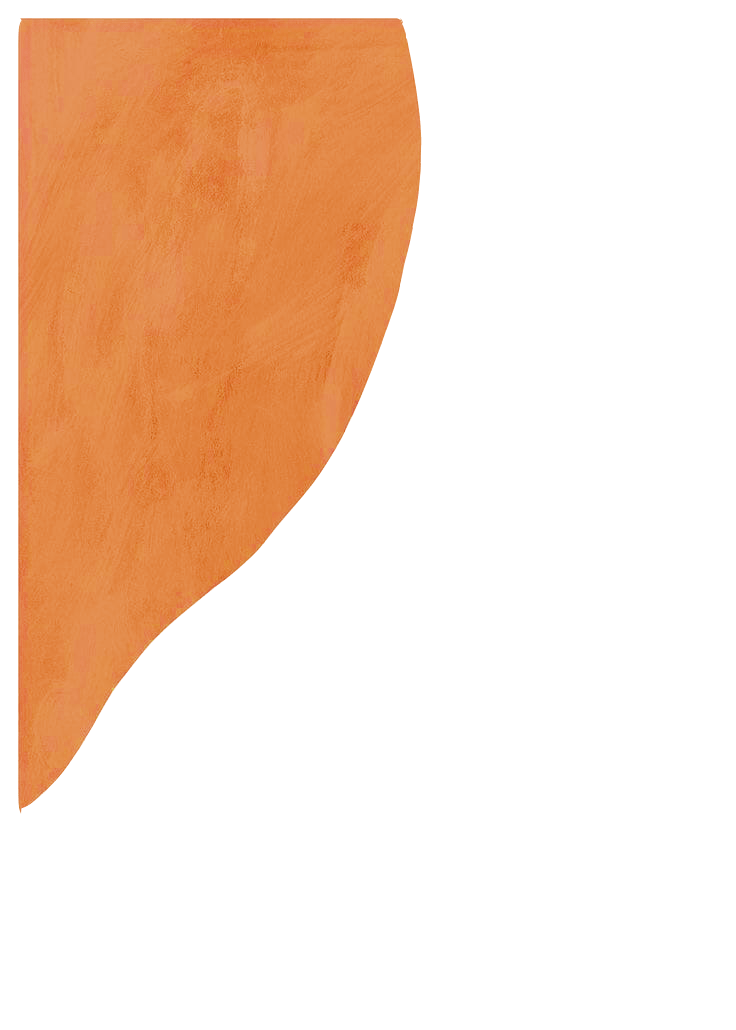 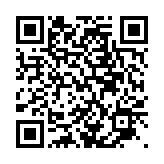 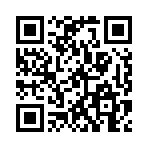 Наша электронная почта:
volunteer_center@ghpa.ru
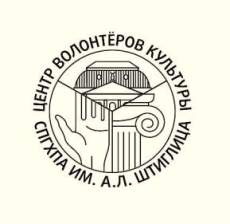 Наш адрес:
Соляной переулок, 13, г. Санкт-Петербург
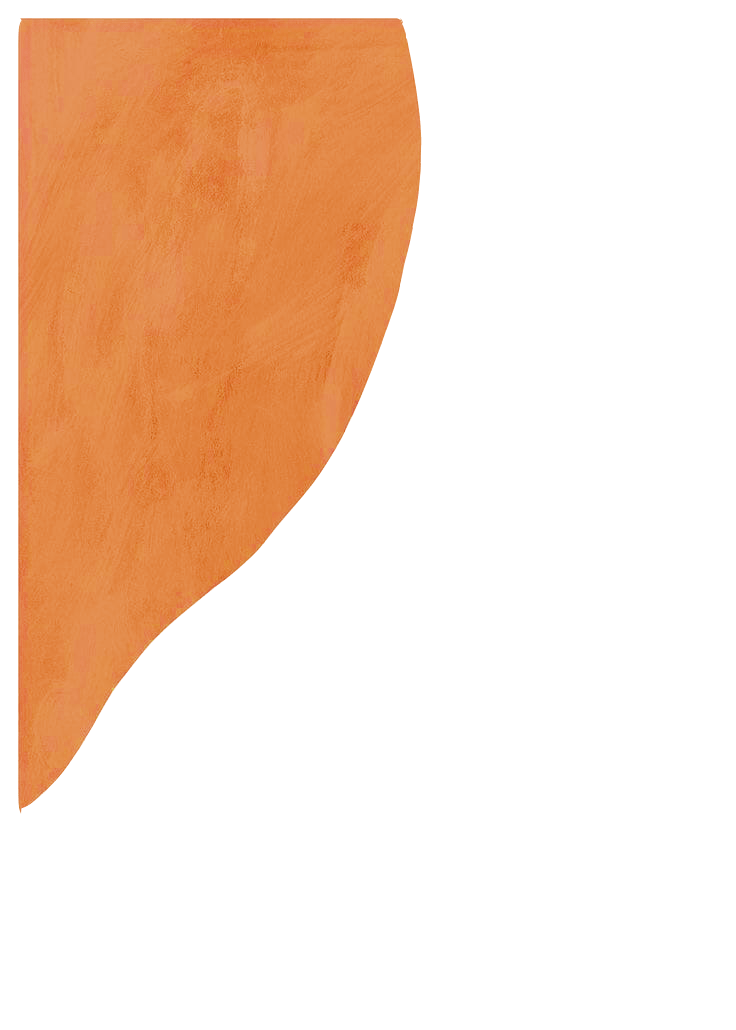 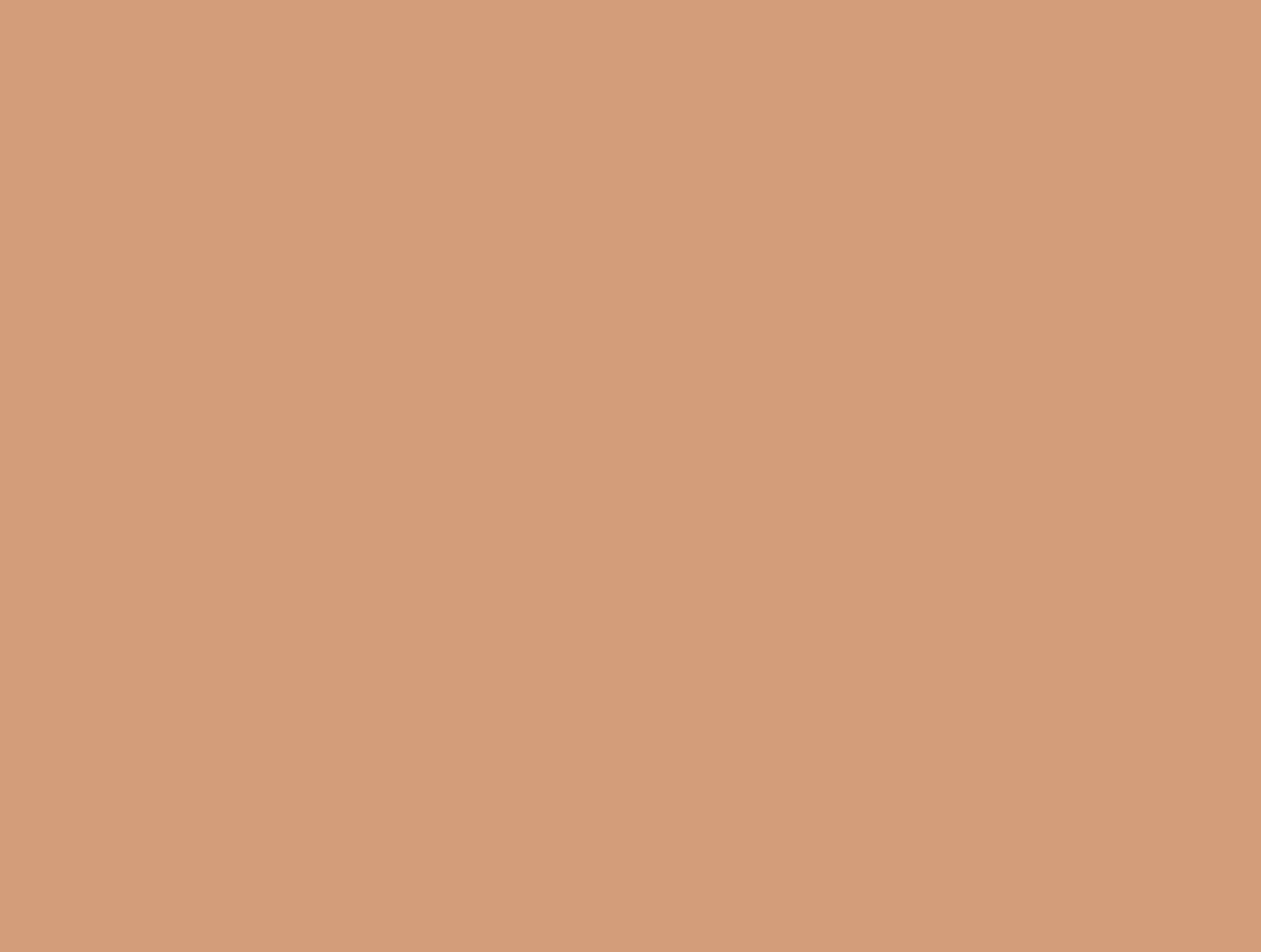 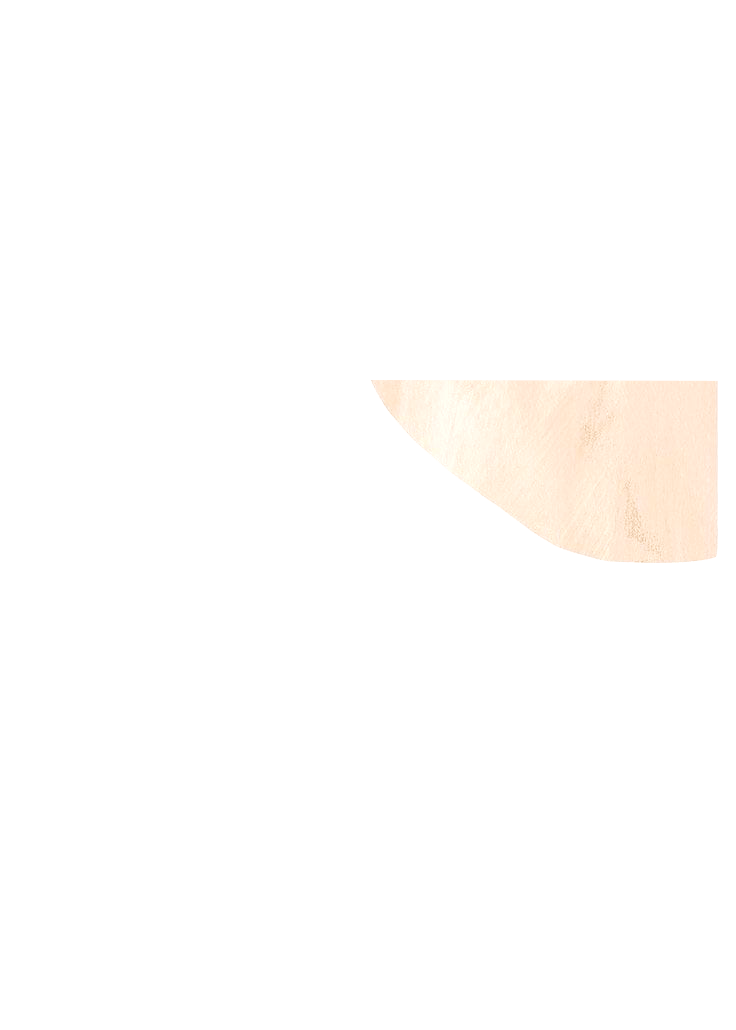 Спасибо за внимание!
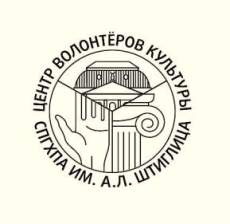